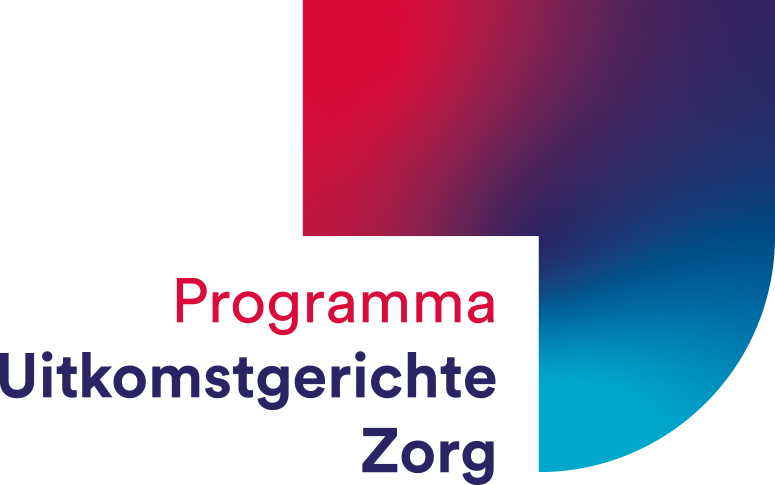 Samen Beslissen
Datum
[Speaker Notes: Korte leeswijzer voor de presentatie:
Elke dia is voorzien van notities. Dit betreft letterlijke tekst die begeleider van de bijeenkomst kan vertellen (aan patiënten in de bijeenkomst). Uiteraard mag dit passend zijn bij taal van de organisatie / jezelf; pas dit naar eigen voorkeur aan.


In dik gedrukt staan variatie opties (uitbreiding van verhaal bij die vorm die je tijdens bijeenkomst kan toepassen óf vraag die je aan de groep kan stellen) of personaliseer opties (mogelijkheden om eigen materiaal aan dia toe te voegen)

----------“Tekst bij dia door begeleider” Welkom allemaal bij deze bijeenkomst (OF het onderdeel) over Samen Beslissen.]
Introductie
Doel: informeren over Samen Beslissen
Duur: 
Jouw inbreng is heel belangrijk! 
Kennismaken
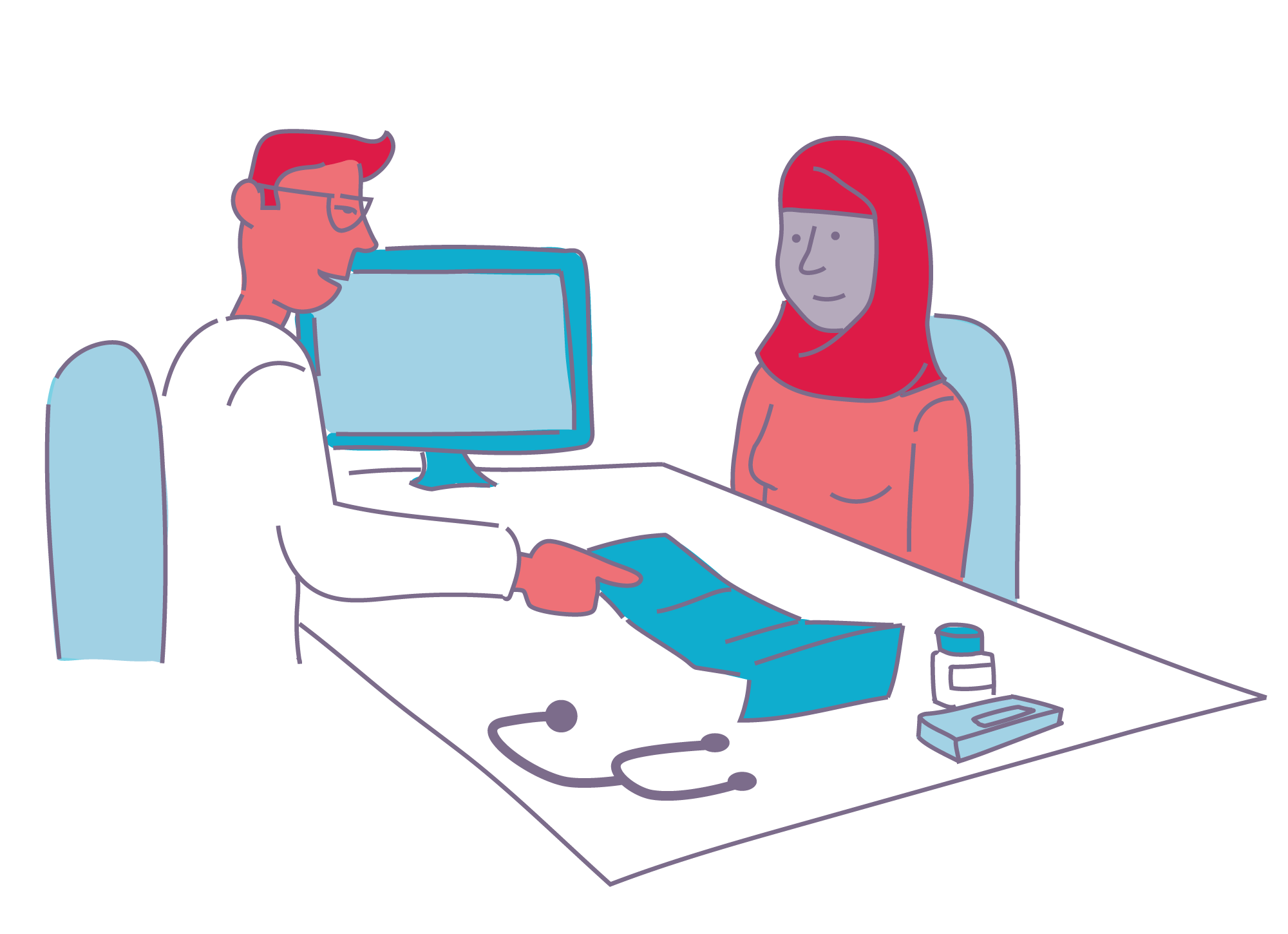 [Speaker Notes: “Tekst bij dia door begeleider” 
We gaan aan de slag met Samen Beslissen. Ik vertel wat Samen Beslissen is en waarom het belangrijk is en er is ruimte om ervaringen uit te wisselen. Misschien ben je vandaag aanwezig als patiënt, maar misschien ook wel als naaste. Ik zal jullie vaker aanspreken alsof jij diegene bent die zorg krijgt, maar ook jouw rol als naaste is heel belangrijk. Omdat jij kunt helpen bij het maken van keuzes. Het duurt [xx] minuten tot [eindtijd]. Als je vragen hebt, stel deze gerust tijdens of aan het einde van deze bijeenkomst. Jouw inbreng is vandaag heel belangrijk! Samen Beslissen gaat namelijk over jouw gezondheid. 

Ik ben EIGEN NAAM, ROL IN DE ORGANISATIE en vandaag begeleid ik deze bijeenkomst over Samen Beslissen. 

Bedenk of je hier ook aandacht wil besteden aan ‘spelregels’ zoals op mute staan bij digitale bijeenkomsten en / of hoeveel ruimte je patiënten geeft voor hun eigen verhaal.
Variatie optie: kennismaken met deelnemers
Voorstelrondje (kan digitaal en fysiek): iedereen noemt zijn haar naam 
Variant (uitbreiden, bijv. bij langere bijeenkomst): vraag de patiënten in het voorstelrondje ook antwoord te geven op een vraag wanneer zij zich voorstellen, bijvoorbeeld: met welke reden ben jij vandaag bij de bijeenkomst?, of: wat verwacht je vandaag van de bijeenkomst?

Variatie optie: wanneer er een ander product (3, 4, of 5) volgt:
We beginnen met een korte presentatie waarin we/ik jullie informatie geven over dit onderwerp. Na de presentatie gaan we verder met Samen Beslissen door:
Het bekijken en bespreken van films met patiënten die hun verhaal delen over Samen Beslissen
EN/OF:
Te ontdekken wat jij als patiënt nu echt belangrijk vindt
EN/OF:
Met een stellingspel aan de slag te gaan.]
Inhoud
Wat is Samen Beslissen?

Jouw rol als patiënt

Dit kan jou helpen!
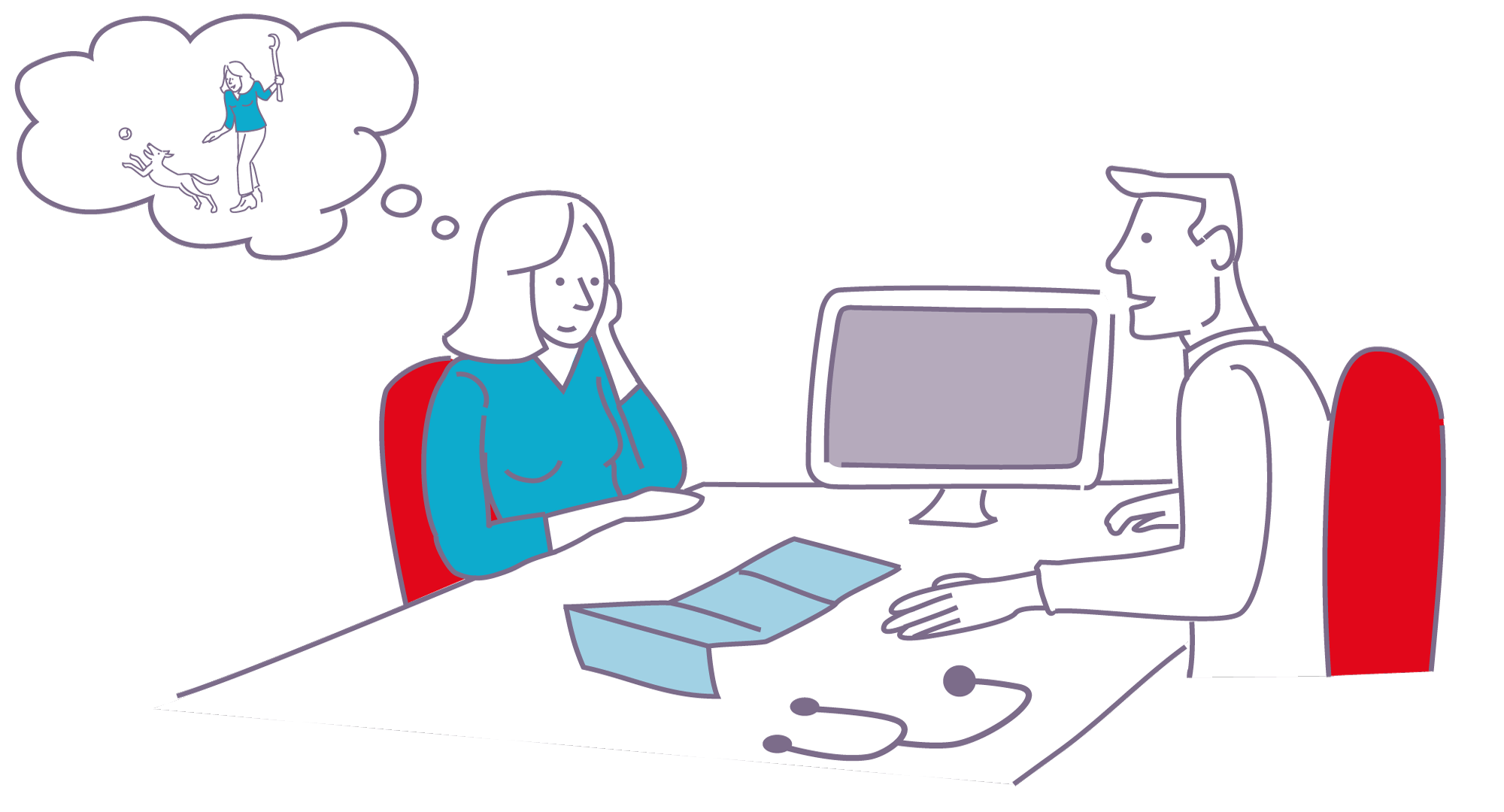 [Speaker Notes: Start product 2 - presentatie


“Tekst bij dia door begeleider” 
In de bijeenkomst vertel ik wat Samen Beslissen is. Ik vertel ook waarom het belangrijk is, voor jou en voor jouw arts of verpleegkundige en wat jou kan helpen om Samen te Beslissen. 

Personaliseer optie: eigen aanvullingen voor het programma
- Voeg eventueel aanvullingen uit jouw eigen organisatie toe aan het programma (bijvoorbeeld informatie over ziektebeeld, mededelingen vanuit de organisatie voor patiënten, extra informatie over Samen Beslissen, activiteiten voor patiënten, informatie voor naasten). Let op: zorg dat je hier voldoende tijd voor neemt in het totale programma van de bijeenkomst.]
Wat is Samen Beslissen?
[Speaker Notes: “Tekst bij dia door begeleider” 
Ik ga kort vertellen wat Samen Beslissen is.]
Wat is Samen Beslissen?
Jij en je zorgverlener praten samen over:
Jouw klachten of ziekte
Welke behandelingen zijn er
Voordelen en nadelen
Jouw voorkeuren
Jouw situatie: zoals wonen, familie, werk

 Jullie beslissen samen over:
Welke behandeling past bij jou
Wel of geen behandeling
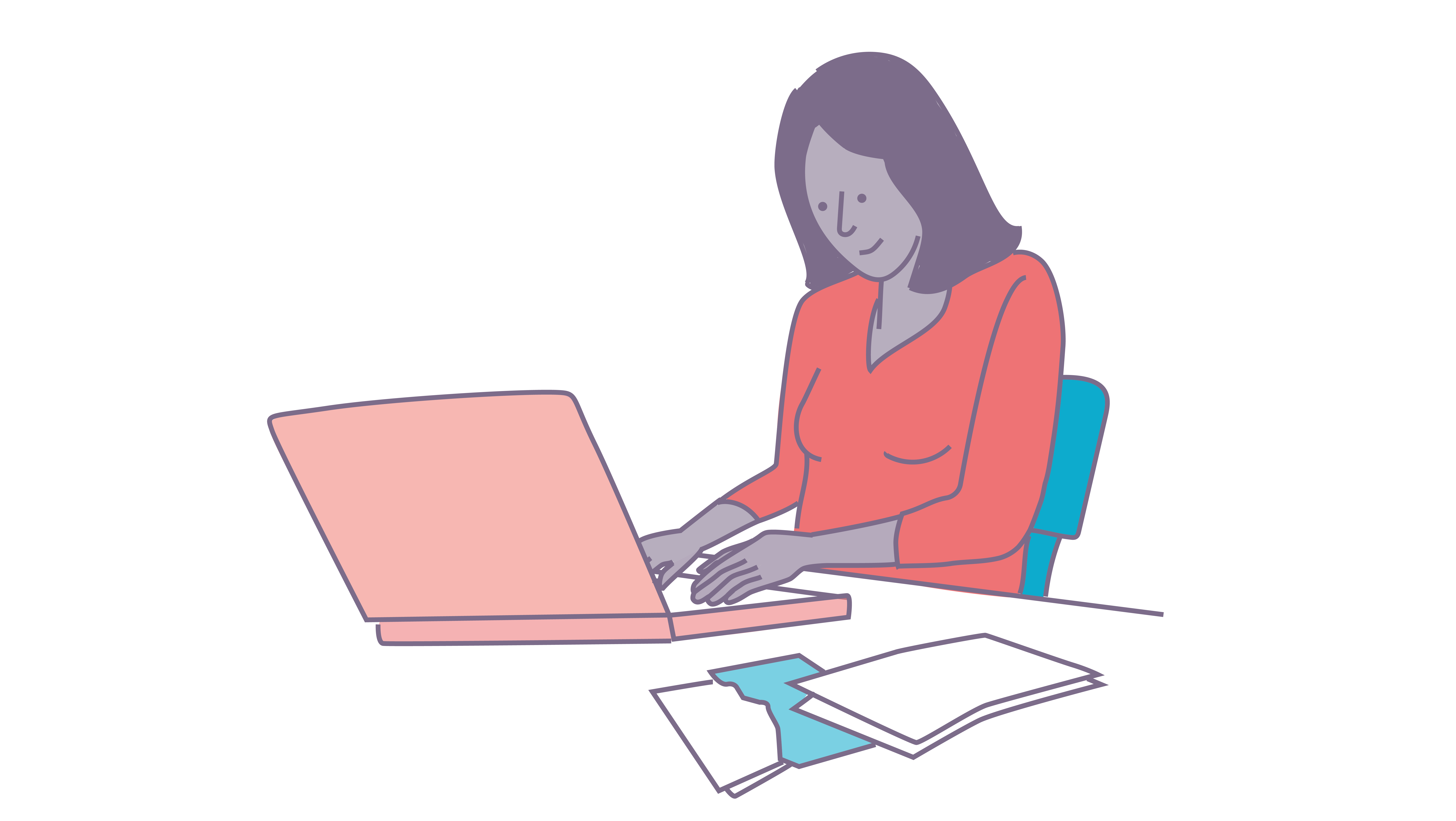 [Speaker Notes: “Tekst bij dia door begeleider” 
Bij Samen Beslissen praat je samen met je zorgverlener over je ziekte of klachten. De zorgverlener is de medische expert en kan je vertellen welke behandelingen er zijn en welke voordelen en nadelen die hebben. Jullie praten ook over je voorkeuren en over wat er kan in jouw situatie. Jij bent namelijk de expert over jouw leven. 
Het kan zijn dat dit één gesprek is, maar bij grote beslissingen kunnen dat ook meerdere gesprekken zijn. Het is ook belangrijk dat je tijd krijgt om na te denken over wat je wilt.

Uiteindelijk beslissen jij en je zorgverlener welke behandeling het wordt. Of jullie besluiten om nog even af te wachten of niet te behandelen, dat kan ook.

Variatie optie: informatie geven over informatie websites
Eventueel kun je de website benoemen voor extra informatie (zie ook overzicht uit product 1): 
Hallo Patiënt - Begin een goed gesprek

Variatie optie: informatieve filmpjes over Samen Beslissen laten zien
Optioneel kunnen de volgende film(s) worden getoond om uit te leggen wat samen beslissen is (zie ook overzicht uit product 1):
https://begineengoedgesprek.nl/hallo-patient/samen-beslissen/#inline
Samen Beslissen (Radboud)
Filmpje ‘Wat is gedeelde besluitvorming’: https://www.youtube.com/watch?v=L7NPKvzyRtI

Indien je één van bovenstaande filmpjes laat zien, kun je de volgende dia’s overslaan (vanwege overlap in informatie): 5, 6 en 7

Personaliseer optie: informatieve filmpjes uit eigen organisatie laten zien
Heeft jouw organisatie een film ontwikkeld of ander beeld over wat Samen Beslissen is? Dan kun je de patiënten dit laten zien.]
Wat is Samen Beslissen?
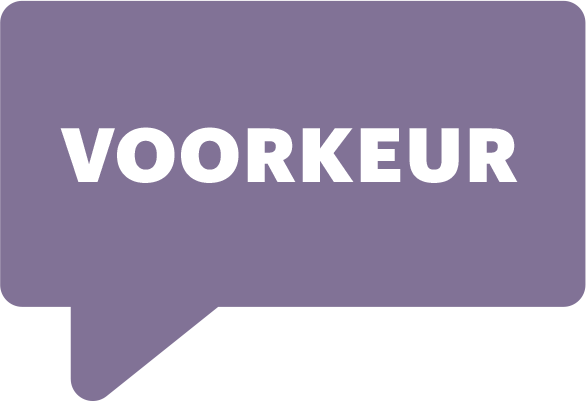 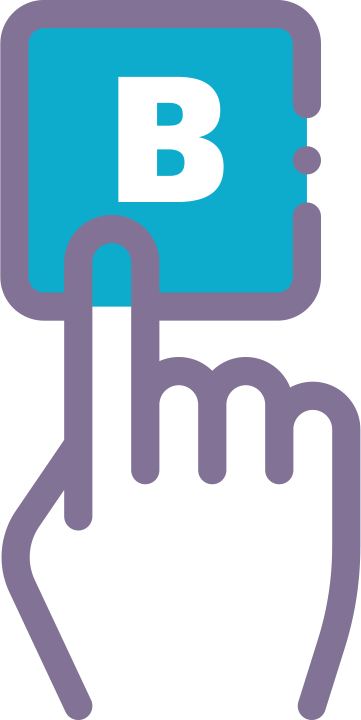 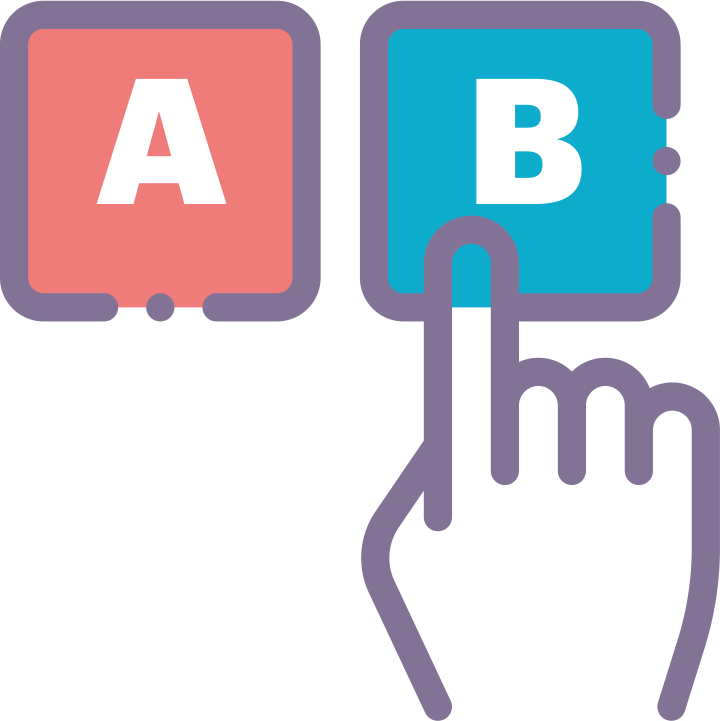 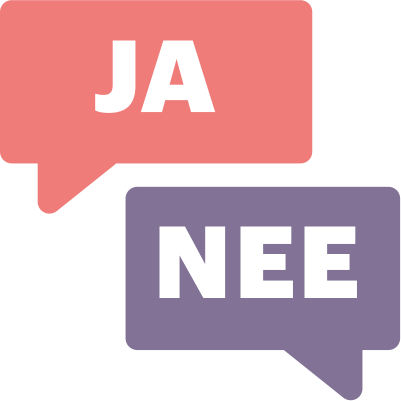 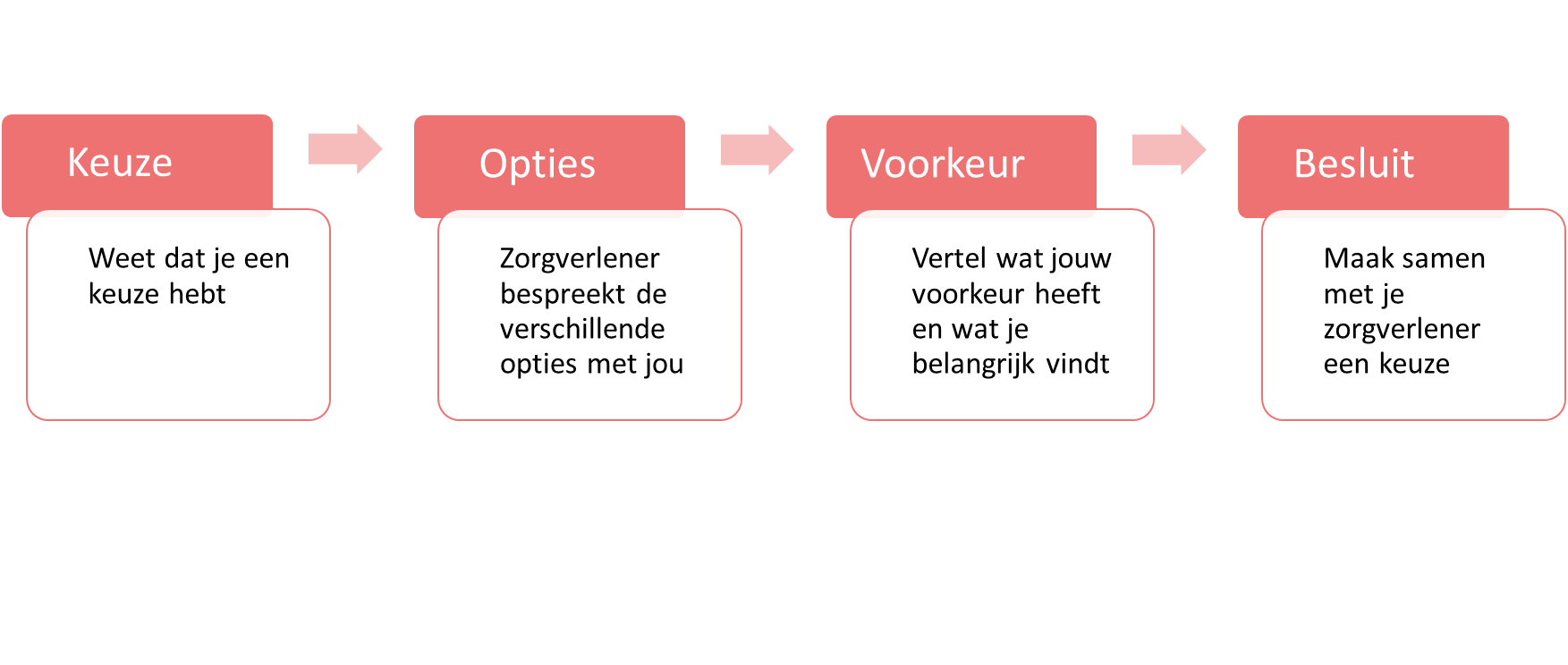 6
[Speaker Notes: “Tekst bij dia door begeleider” 
Op deze dia kun je de stappen van Samen Beslissen zien.  Allereerst is het belangrijk te weten dat je een keuze hebt over jouw behandeling. Je mag bijvoorbeeld mee beslissen over het gebruik van medicijnen, welke behandeling het beste bij jou past, maar ook of je wel of niet een operatie wil. Je kunt samen beslissen met je huisarts, de dokter in het ziekenhuis, maar bijvoorbeeld ook met een verpleegkundige. 

Vervolgens bespreekt de zorgverlener de verschillende opties met jou. Zo kunnen er verschillende medicijnen zijn voor je klacht of ziekte. Of zijn er meerdere opties waar je behandeling kan plaatsvinden (zoals in een ziekenhuis of kliniek). Je kunt er ook voor kiezen om niets te doen. 

Daarna vertel je wat jouw voorkeur heeft en wat je belangrijk vindt. Vind je het bijvoorbeeld moeilijk om pillen te slikken? Of wil je graag nog kunnen blijven sporten na je behandeling? 

Uiteindelijk maak je een keuze. Uiteindelijk beslis je samen met je zorgverlener wat het beste bij jou past.]
Waarom Samen Beslissen?
Je krijgt zorg die past bij jou
Je bent beter geïnformeerd
De zorgverlener weet wat jij wilt en belangrijk vindt
De betrokkenheid tussen jou (en naasten) en je zorgverlener is beter
Je bent meer tevreden
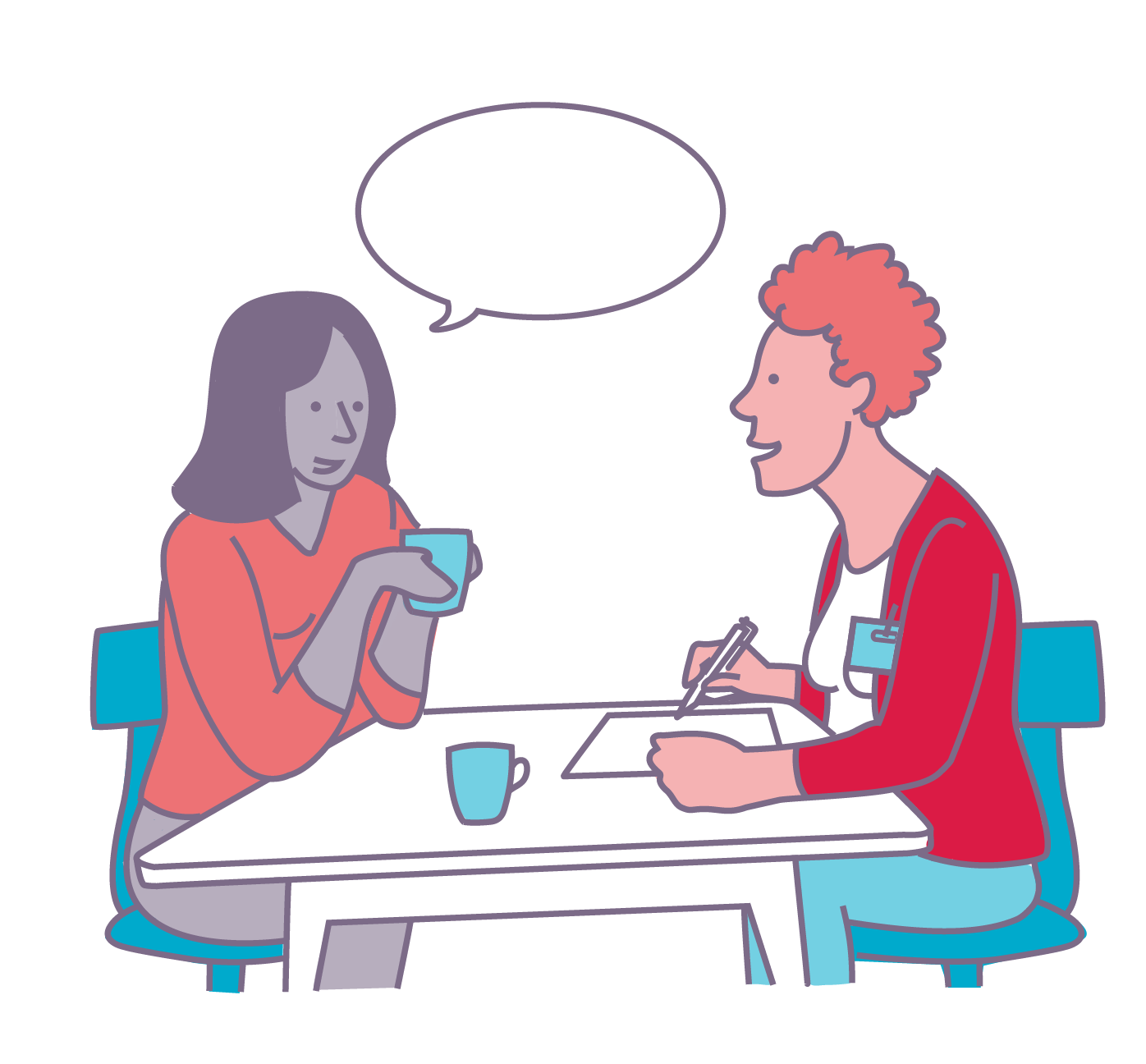 [Speaker Notes: “Tekst bij dia door begeleider” 
Waarom is Samen Beslissen nu zo belangrijk? Uit onderzoek is gebleken dat je als patiënt met samen beslissen de zorg krijgt die bij jou past. Je bent beter geïnformeerd en de zorgverlener weet ook beter wat jij wilt en belangrijk vindt. De betrokkenheid tussen jou, jouw naasten en je zorgverlener is ook beter. Ook ben jij als patiënt meer tevreden als je samen kunt beslissen. 

Personaliseer tip: onderzoek / analyse uit eigen organisatie
Kijk of er in jouw organisatie onderzoek is gedaan naar Samen Beslissen; de resultaten kun je ook hier delen.]
Voorbeelden van Samen Beslissen
[Speaker Notes: De volgende 5 slides bevatten voorbeelden over wat Samen Beslissen is. Deze voorbeelden zijn optioneel. Je kunt er een paar uitkiezen om te bespreken tijdens de bijeenkomst. 

Tekst voor begeleider
Om dit iets beter uit te leggen, heb ik hier een paar voorbeelden. 

Variatie optie: vraag aan de patiënten een voorbeeld van Samen Beslissen
Optioneel kun je de patiënten tijdens de bijeenkomst vragen of zij een voorbeeld hebben van Samen Beslissen: waar heeft hij/zij weleens een keuze gemaakt? Wat heeft hij/zij daaruit geleerd? Welke tips heeft hij/zij?

Personaliseer optie: voorbeelden uit eigen organisatie / specifieke doelgroep
Optioneel kun je voorbeelden selecteren uit de eigen organisatie passend bij de doelgroep van je bijeenkomst. Werk deze uit op een soortgelijke dia en bespreek deze in de bijeenkomst. De context kun je ook uitwerken onder de dia. Kijk of je daarin ook de variatie optie kunt meenemen als je een langere bijeenkomst organiseert.]
Vier keer per dag op vaste tijden een pil slikken kan lastig zijn voor iemand.
Deze persoon zegt dit tegen de arts. 
De arts kan misschien een ander medicijn voorschrijven.
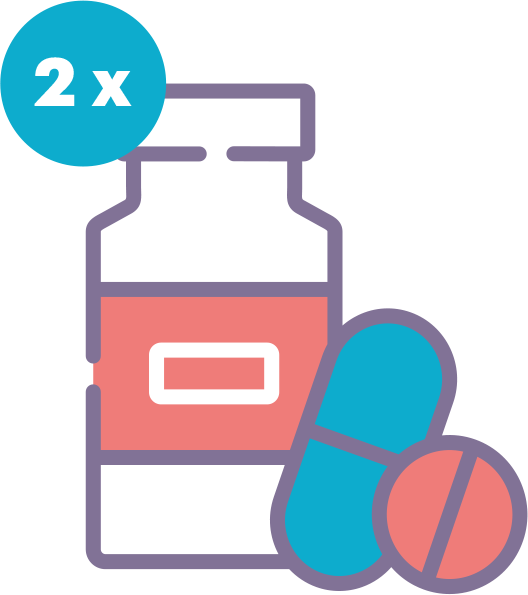 [Speaker Notes: “Tekst bij dia door begeleider” 
*Voorlezen voorbeeld.* In dit voorbeeld zie je dat er soms andere mogelijkheden zijn voor het slikken van veel pillen op een dag. Het belangrijkste is dus dat je aan je zorgverlener vertelt over jouw situatie en wat jij belangrijk vindt. Dan kunnen jullie samen op zoek naar een oplossing.]
Iemand gaat elke maandagavond kaarten met vrienden.
Dit kan niet als de wijkverpleegkundige om 18.00 uur zijn steunkousen uitdoet. 
Hij kan bespreken of de wijkverpleegkundige later kan komen.
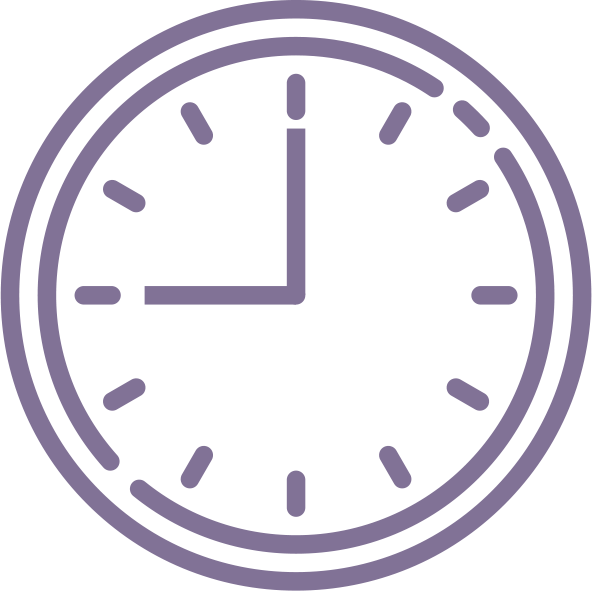 [Speaker Notes: “Tekst bij dia door begeleider” 
*Lees voorbeeld voor*. Mocht je een vergelijkbare situatie hebben, kun je dit bespreken met jouw eigen wijkverpleegkundige om te kijken of er een andere tijdstip mogelijk is. Dit kan bijvoorbeeld ook als het tijdstip in de ochtend niet uitkomt. Zoals je in dit voorbeeld ziet, kan Samen Beslissen dus ook op een kleine keuze gaan.]
Iemand die eerder misselijk werd van een medicijn wil dit liever niet meer slikken. 
Deze persoon zegt dit tegen de zorgverlener. 
Samen met de zorgverlener beslist deze persoon om af te wachten.
Misschien gaan de klachten vanzelf over.
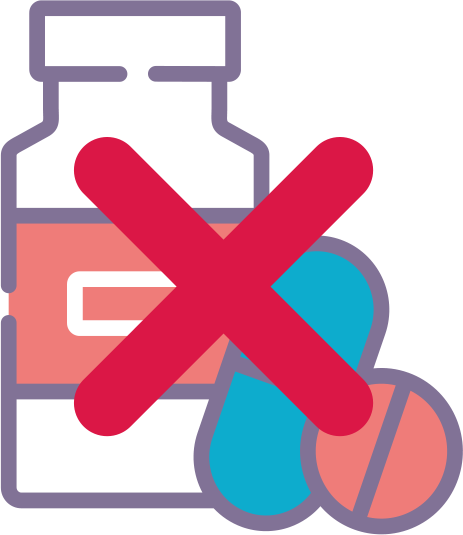 [Speaker Notes: “Tekst bij dia door begeleider” 
*Lees voorbeeld voor.* Als je eerder ziek bent geworden van een medicijn, wat je ook beter zou moeten maken, is het goed om dit te bespreken. Mogelijk is afwachten een optie of een andere behandeling.]
Door een knieoperatie kan iemand twee maanden niet lopen.
Voor iemand met jonge kinderen is dit niet handig. 
Zij zegt dit tegen de zorgverlener. 
Samen beslissen ze dat zij eerst naar de fysiotherapeut gaat voor oefeningen.
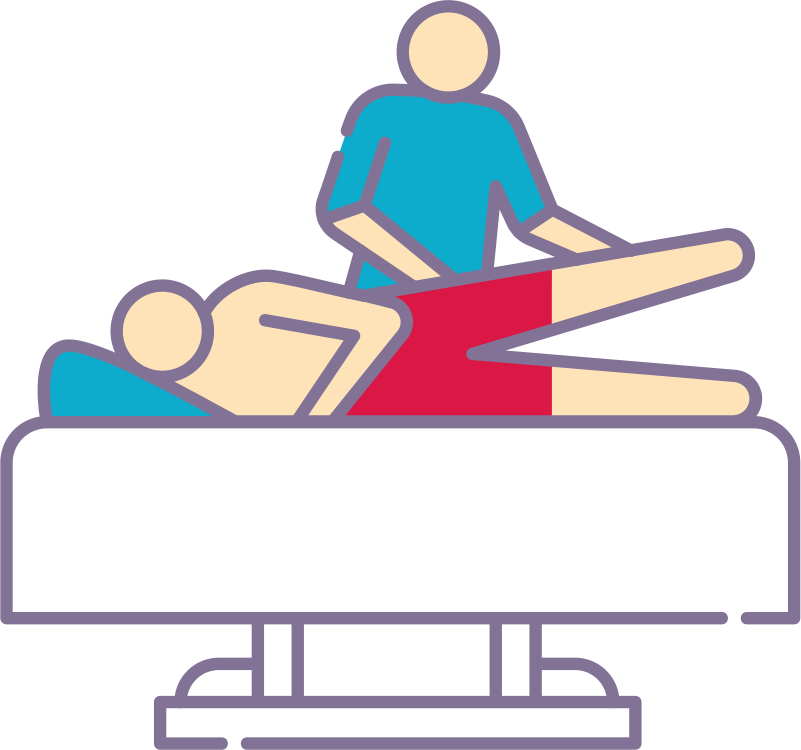 [Speaker Notes: “Tekst bij dia door begeleider” 
*Lees voorbeeld voor.* Pijn wil je natuurlijk opgelost hebben. Maar soms komt de timing niet zo goed uit zoals in dit voorbeeld, maar bijvoorbeeld ook wanneer je partner voor werk een aantal dagen of weken niet thuis is. Dit kun je bespreken bij de zorgverlener. Samen kun je dan kijken naar een passende oplossing.]
De ene persoon wil nog een laatste chemo om mogelijk langer te leven. 
De ander wil dit niet omdat de zorgverlener vertelt dat de bijwerkingen erg vervelend kunnen zijn. 
Samen met de zorgverlener praat je over deze keuze.
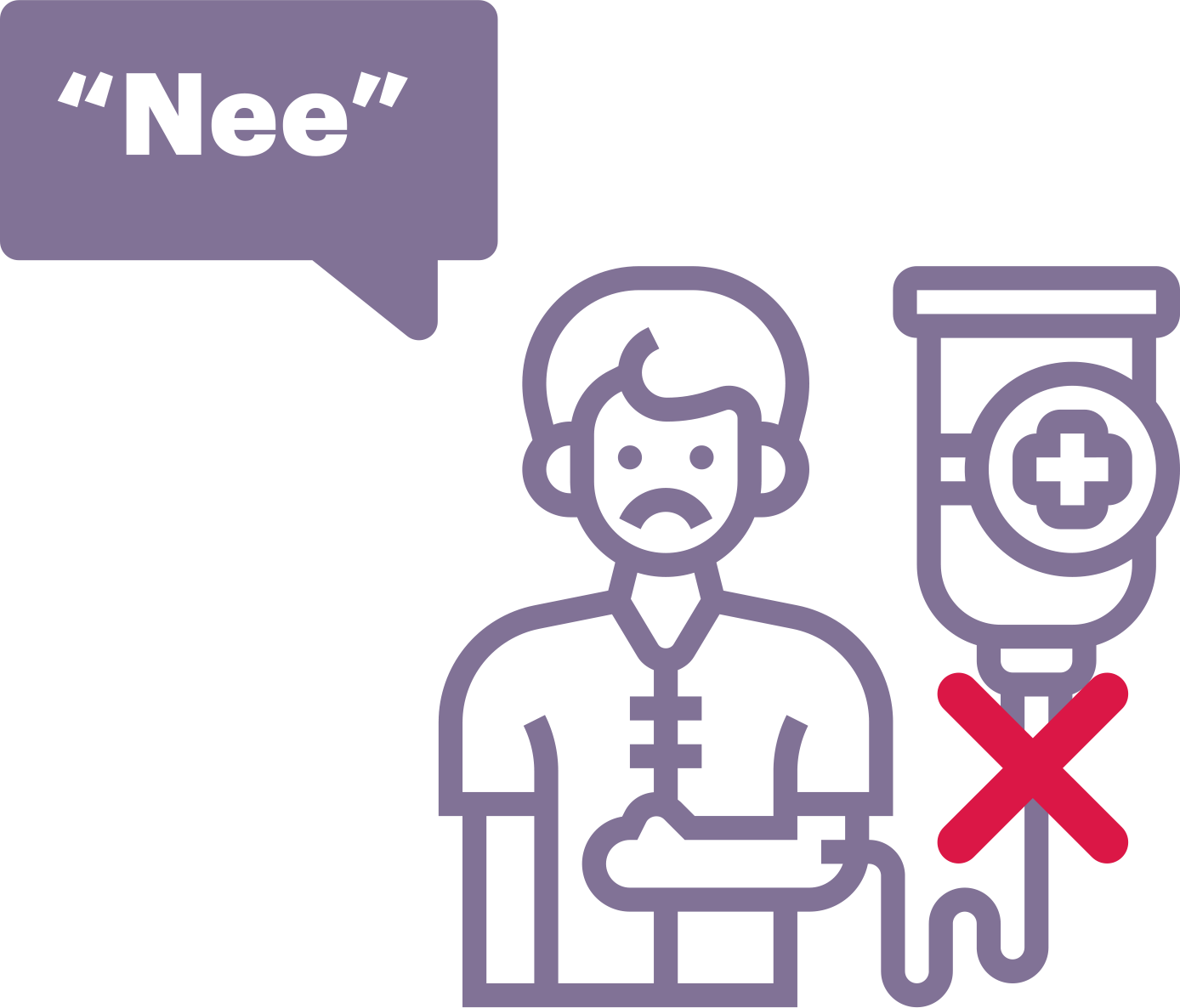 [Speaker Notes: “Tekst bij dia door begeleider” 
*Lees voorbeeld voor.* Hoe je met je ziekte omgaat is voor iedereen verschillend. Welke keuze je ook maakt hierin, alles is goed. Bespreek je overwegingen met je zorgverlener en kijk samen naar de beste oplossing voor jou.]
Jouw rol als patiënt
[Speaker Notes: “Tekst bij dia door begeleider” 
Zorgverleners leren over hoe ze samen kunnen beslissen met jou. Maar wat kun jij doen om samen met je zorgverlener te beslissen? 

Belangrijk!: Benoem hier even dat er ook voldoende aandacht is voor het informeren van zorgverleners over Samen Beslissen.]
Jouw wensen en verwachtingen bij Samen Beslissen
[Speaker Notes: “Tekst bij dia door begeleider” 
Wat zijn jouw wensen en verwachting bij Samen Beslissen?]
Jouw wensen en verwachtingen
Hoe bereid jij je voor op het gesprek met de zorgverlener? 

Wat vertel je de zorgverlener?

Wie maakt uiteindelijk de beslissing?

Wil je naasten hierbij betrekken?
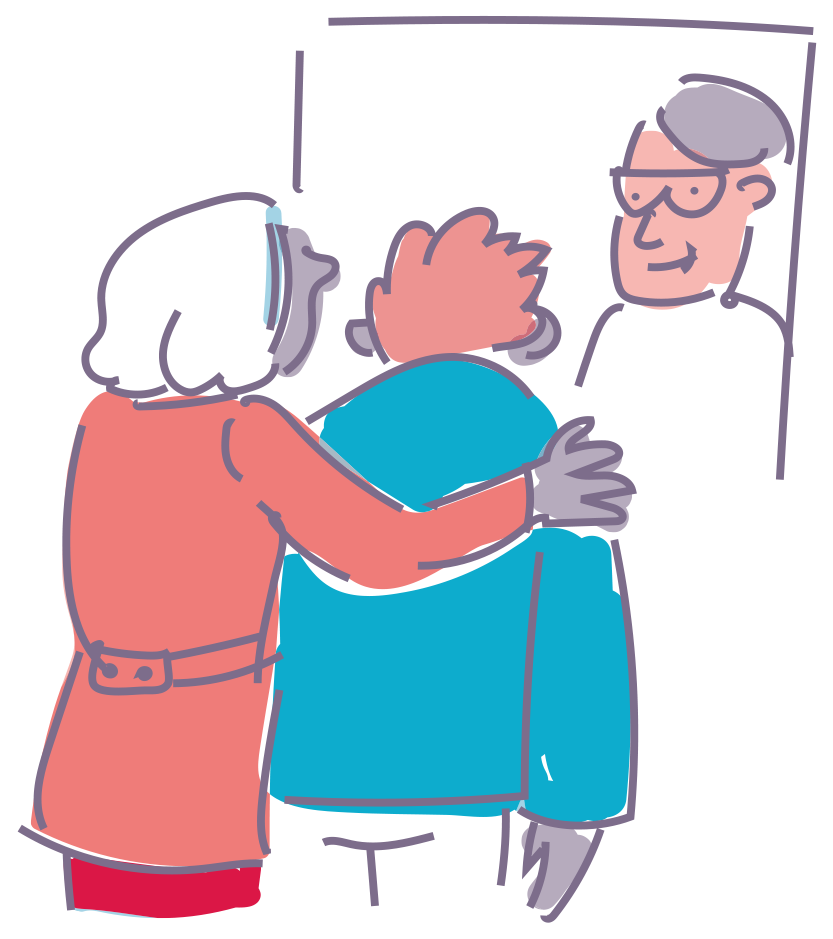 [Speaker Notes: “Tekst bij dia door begeleider”
Iedereen heeft andere wensen en verwachting als het gaat om Samen Beslissen. Wat jouw rol dus is als patiënt, is anders dan die je buurman of buurvrouw. Hoe bereid je je bijvoorbeeld voor op het gesprek met je zorgverlener? Doe je veel voorbereiding of maar een klein beetje?

En wat vertel je de zorgverlener? Praat je met hem of haar over wat voor jou belangrijk is en zeg je het als je iets niet begrijpt?

Wil jij de uiteindelijke beslissing maken? Doe je dit samen met de zorgverlener of wil je dat je zorgverlener de beslissing neemt maar jouw mening wel meeneemt?

En wil je naasten hierbij betrekken? Vind je het belangrijk wat je partner, ouders, kinderen of andere mensen uit jouw omgeving vinden? 

Weet dat dit voor iedereen anders is. Er is geen goed of fout.]
Voorbereiden van het gesprek
[Speaker Notes: “Tekst bij dia door begeleider” 
Je kunt je goed voorbereiden op het gesprek met je zorgverlener. Ik geef jullie hiervoor een aantal tips mee!]
Voorbereiden van het gesprek
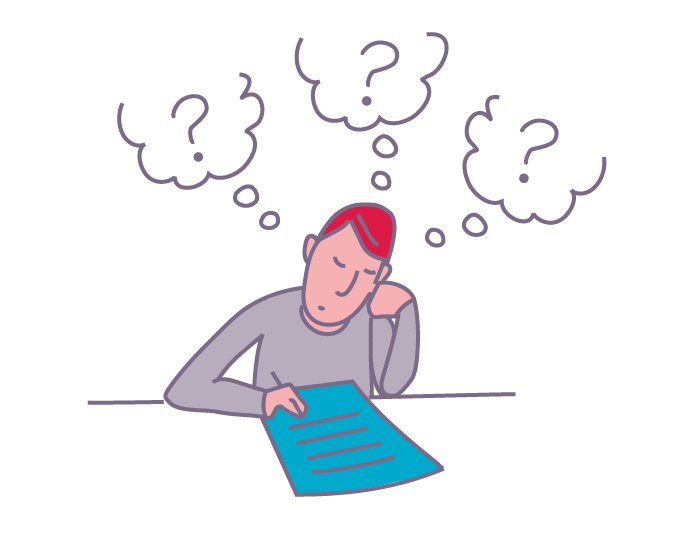 Schrijf vragen over je ziekte of klachten op

Zoek informatie op
Bijvoorbeeld op Thuisarts.nl

Bekijk je eigen medisch dossier

Denk na over wat voor jou belangrijk is in je leven

Neem iemand mee naar het gesprek
[Speaker Notes: “Tekst bij dia door begeleider” 
Voor het gesprek is het goed om de vragen die je hebt over je ziekte, klachten of behandeling op te schrijven. Bedenk wat je wilt weten en waar je vragen over hebt. Wat verandert er bijvoorbeeld in je leven bij een bepaalde behandeling? Wat gebeurt er als er niks wordt gedaan? Welke keuzes heb je hierin? 

Zoek daarnaast informatie op betrouwbare website. Kijk bijvoorbeeld eens op thuisarts.nl. Deze website is betrouwbaar en bevat informatie die kloppend is. Houd er wel rekening mee dat niet alle informatie op internet kloppend is. *Je kunt de website van bijvoorbeeld thuisarts.nl ook even op beeld laten zien*  Een andere tip is om te kijken op de website van de patiëntenorganisatie van jouw aandoening. Hierop staat vaak ook al veel informatie. 

Je kunt ook je eigen medische dossier inzien. Dit kan je helpen bij het bedenken van de vragen die je hebt. Let wel op! Je kunt in je dossier een uitslag zien die de zorgverlener nog niet heeft besproken met jou. Je kunt dan niet gelijk een vraag hierover stellen aan de zorgverlener. 

Ook is het belangrijk om alvast na te denken over wat voor jou belangrijk is in je leven. Hoe belangrijk is voor jou je lichamelijke gezondheid? Wat wil je graag kunnen (blijven) doen? Wat heb je hiervoor nodig? 

Als laatste kan het ook fijn zijn om iemand uit je familie of vriendenkring te vragen om mee te gaan naar het gesprek. Deze persoon kan meeluisteren en vragen stellen. Mocht je alles vergeten of dichtslaan tijdens het gesprek, kan deze persoon je helpen.]
Een goed gesprek met je zorgverlener
[Speaker Notes: “Tekst bij dia door begeleider” 
Tijdens het gesprek met de zorgverlener zijn er ook een paar dingen waar je rekening mee kunt houden. Ik geef jullie hiervoor een aantal tips mee!]
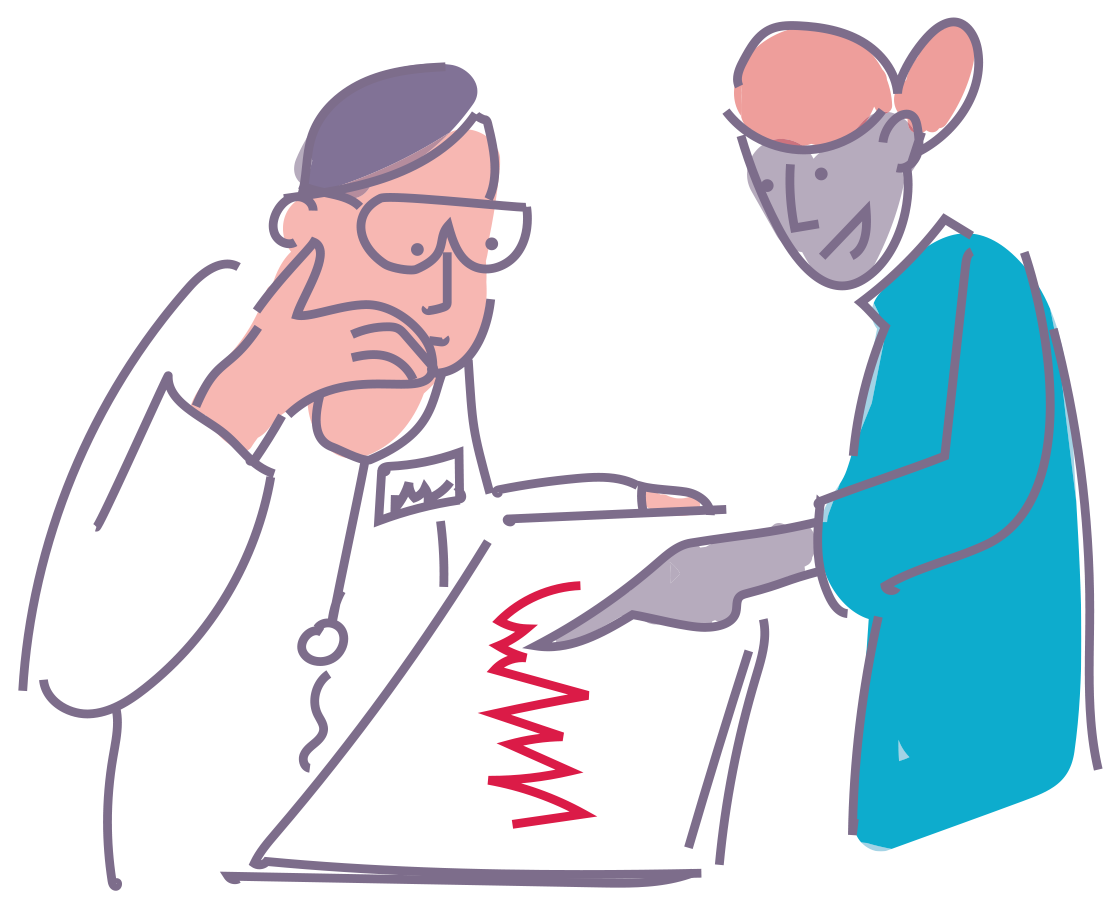 Tijdens het gesprek
Vertel wat jij belangrijk vindt

Stel al jouw vragen
Dit voel ik, wat is het?
Wat kunnen we er allemaal aan doen?
Wat betekent dit voor mij nu en later? 

Neem de tijd om na te denken voor je een beslissing neemt

Bespreek alle informatie met een naaste of de zorgverlener.
[Speaker Notes: “Tekst bij dia door begeleider” 
Het is belangrijk dat je vertelt wat je belangrijk vindt. Hierdoor kan de zorgverlener de zorg aanpassen op jouw wensen. 

Ook is het belangrijk dat je alle vragen die je hebt voorbereid, stelt aan de zorgverlener. Vraag bijvoorbeeld: 
Dit voel ik, wat is het?
Wat kunnen we er allemaal aan doen?
Wat betekent dit voor mij nu en later?
Maar ook als de zorgverlener dingen zegt die je niet begrijpt, mag je dit gewoon zeggen. 

Neem ook altijd de tijd om na te denken over je beslissing. Je hoeft niet direct een keuze te maken. Zeg het ook tegen je zorgverlener als je wat meer tijd nodig hebt. 

Als laatste is het goed om alle informatie te bespreken met je familie of zorgverleners om alles op een rijtje te zetten.

Optioneel: vraagtips aanbieden
In de gesprekskaarten van NFK staat een aantal goede vragen die alle patiënten kunnen stellen (kopjes: ‘mijn lichaam’; ‘mijn gevoel over mijn ziekte’ en ‘mijn leven’). De gesprekskaart is voor palliatieve patiënten ontwikkeld, maar kan een ieder helpen in gesprek met de zorgverlener. Eventueel kan je hier voorafgaand aan de bijeenkomst wat inspiratie uit halen. https://nfk.nl/media/1/200922-Gesprekskaart-A4.pdf]
Dit kan jou helpen!
[Speaker Notes: “Tekst bij dia door begeleider” 
Als laatste geef ik jullie graag hulpmiddelen mee om je te helpen bij Samen Beslissen. Een besluit nemen is namelijk niet altijd makkelijk. Daarom zijn er hulpmiddelen ontwikkeld. Deze helpen jou om:

Vragen te stellen
Te kijken wat jouw wensen zijn
Meer te weten over je ziekte, behandeling of medicijn


Personaliseer tip: eigen instrumenten
Mochten er in jouw organisatie instrumenten zijn ontwikkeld, kun je deze in de volgende slides ook toevoegen of noemen aan de patiënten.]
Hulpmiddelen
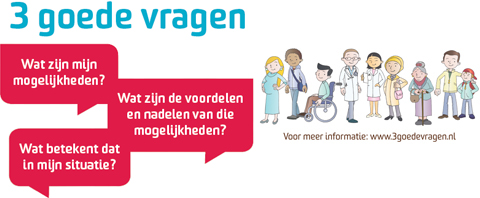 3goedevragen.nl
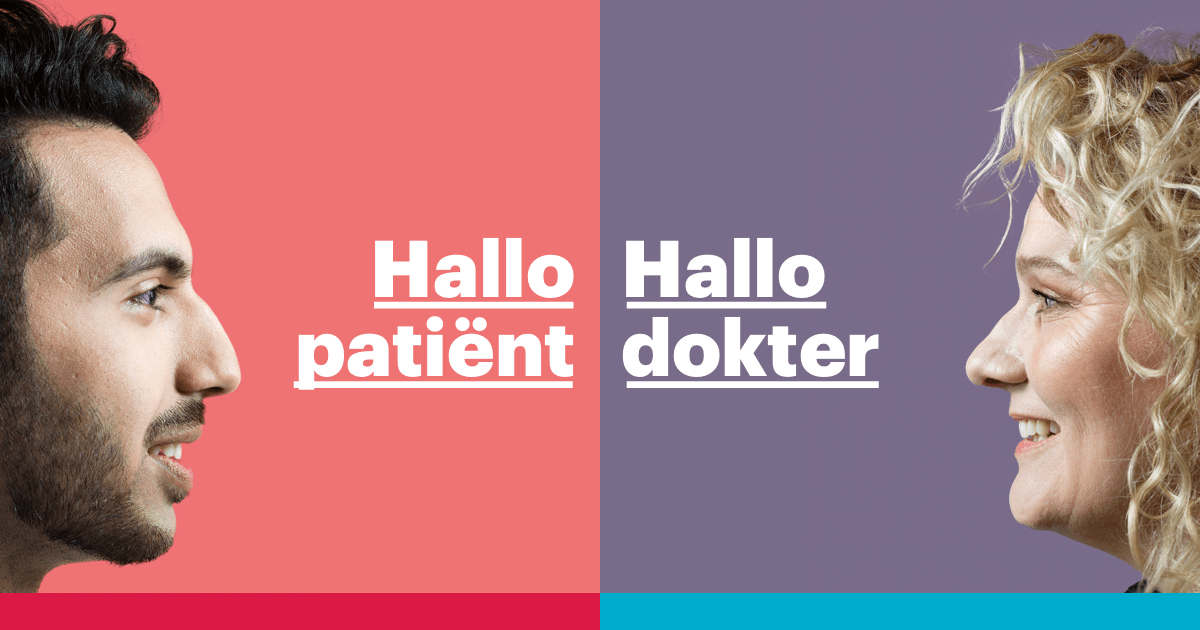 Begineengoedgesprek.nl
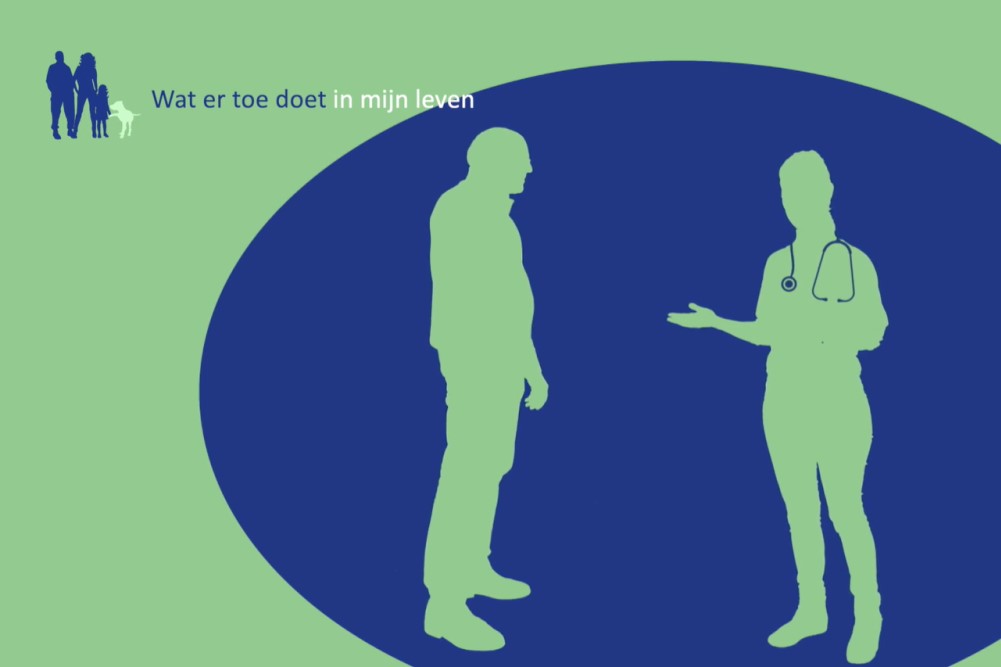 Watertoedoet.info
[Speaker Notes: “Tekst bij dia door begeleider” 
Ter voorbereiding van het gesprek met je zorgverlener kun je de drie goede vragen opschrijven. Wat zijn mijn mogelijkheden? Wat zijn de voordelen en nadelen van die mogelijkheden? En wat betekent dat in mijn situatie? 

Ook kun je een kijkje nemen op de website ‘Begin een goed gesprek’. Op deze website lees je hoe je samen beslist over de beste zorg en waarom dat nodig is. Deze website is ook voor zorgverleners. Zij kunnen op deze website ook veel informatie vinden over hoe ze samen met jou kunnen beslissen over jouw behandeling. 

Om te bepalen wat voor jou belangrijk is, kun je gebruik maken van de website ‘wat er toe doet’. Na het beantwoorden van vier vragen weet je beter wat voor jou belangrijk is in je leven. Dat helpt als je praat met je zorgverlener en mensen om je heen. 

Variatie optie: vraag aan de patiënten ervaring met hulpmiddelen
Optioneel kun je de patiënten tijdens de bijeenkomst vragen of zij bekend zijn met de hulpmiddelen: waar heeft hij/zij weleens een keuze mee gemaakt? Hoe was de ervaring met het hulpmiddel? Wat heeft hij/zij daaruit geleerd? Welke tips heeft hij/zij?

Personaliseer tip: eigen instrumenten
Mochten er in jouw organisatie instrumenten zijn ontwikkeld, kun je hiervoor een slide toevoegen of deze laten zien aan de patiënten. Ook kun je hierbij kiezen om andere hulpmiddelen toe te voegen vanuit het inspiratieoverzicht in het draaiboek. Denk bijvoorbeeld aan folders, websites, keuzehulpen, praatkaarten, etc.]
Vragen?
[Speaker Notes: “Tekst bij dia door begeleider” 
We zijn aan het einde gekomen van deze basispresentatie. Zijn er nog vragen over dit onderdeel? 

Einde presentatie product 2]
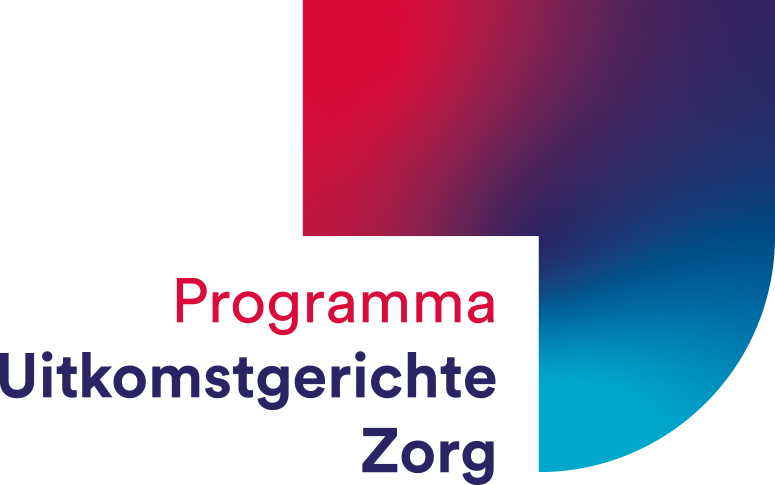 Ervaringen en tips van patiënten
[Speaker Notes: Start presentatie product 3

!Belangrijk! 
Controleer het beeld en geluid van de film(s) voordat je start. 

Tekst voor de begeleider (let op gebruik enkelvoud/meervoud afhankelijk van of je een of meerdere films toont):
"We gaan kijken naar films waarin patiënten ervaringen en tips delen voor Samen Beslissen met de zorgverlener. Zij vertellen bijvoorbeeld hoe ze aan informatie over hun ziekte en behandeling komen. Ook vertellen ze hoe ze samen met hun zorgverlener een beslissing kunnen maken over de behandeling. Na het kijken van de films gaan we samen praten over wat je herkenbaar vindt in de films, wat niet, en welke tip jou kan helpen."]
Ervaringen en tips van patiënten
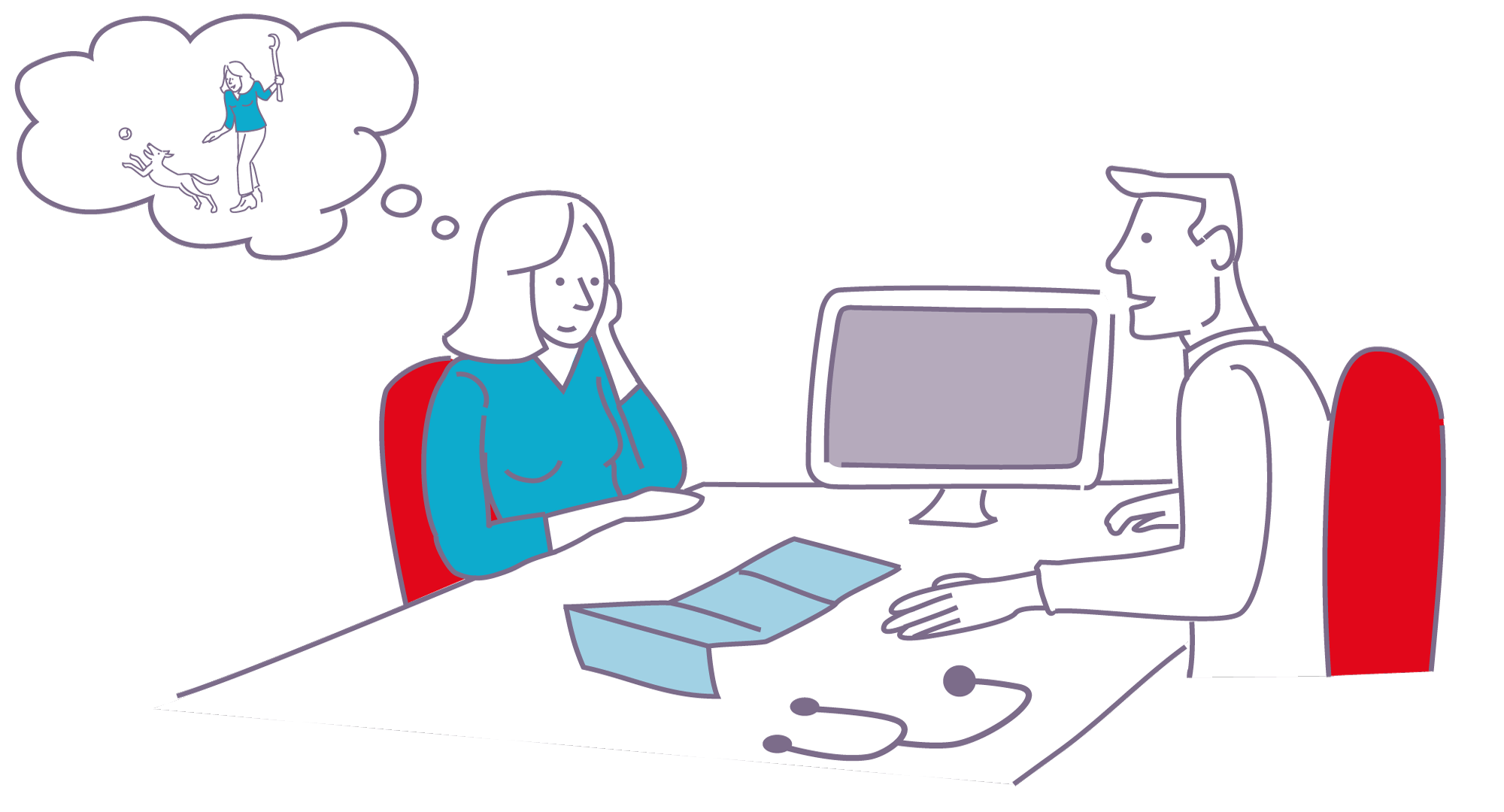 [Speaker Notes: Dit is een tussen dia. Toon de film(s).]
Vragen (1)
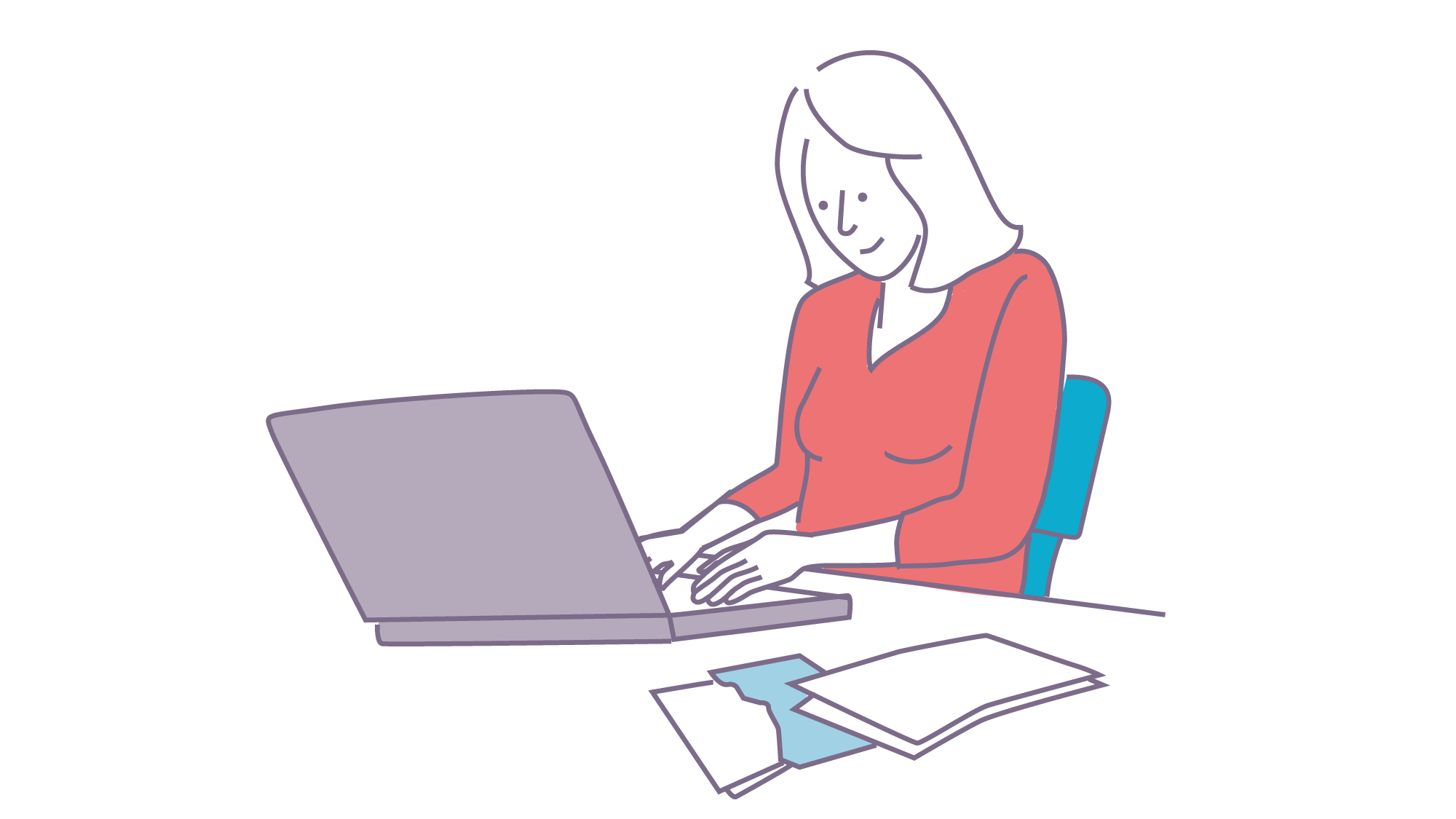 Wat vind je herkenbaar? 

En wat niet?
[Speaker Notes: Fysieke bijeenkomst
Verdeel de groep in groepjes van twee of drie mensen en laat ze samen in gesprek gaan over de vragen. 

Digitale bijeenkomst
Bespreek de vragen door middel van de popcorn-methode (zie beschrijving van de werkvorm voor uitleg).]
Vragen (2)
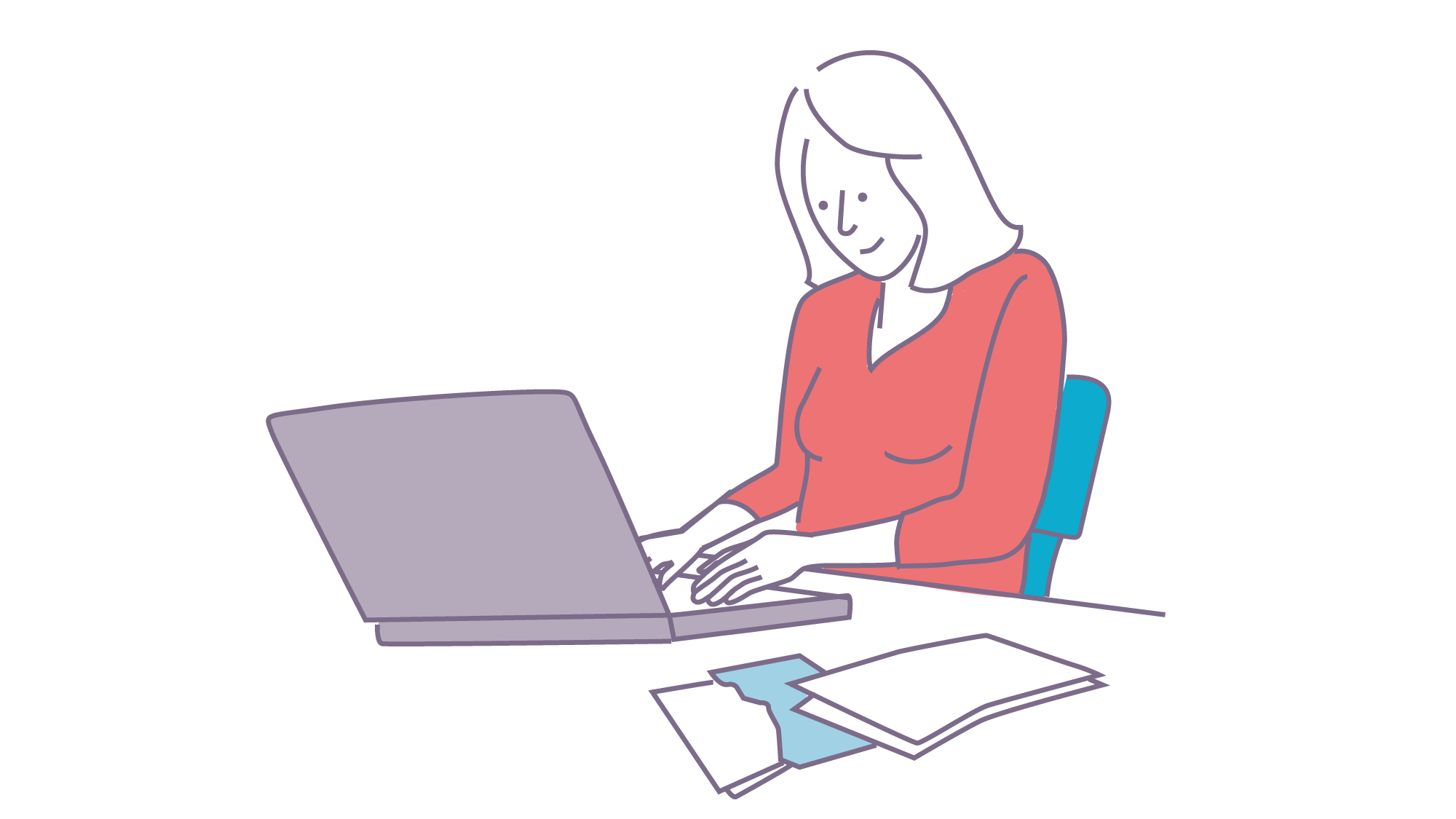 Welke tip kan jou helpen?

Welke tip wil je anderen geven?
[Speaker Notes: Fysieke bijeenkomst
Verdeel de groep in groepjes van twee of drie mensen en laat ze samen in gesprek gaan over de vragen. 

Digitale bijeenkomst
Bespreek de vragen door middel van de popcorn-methode (zie beschrijving van de werkvorm voor uitleg).]
Tips (1)
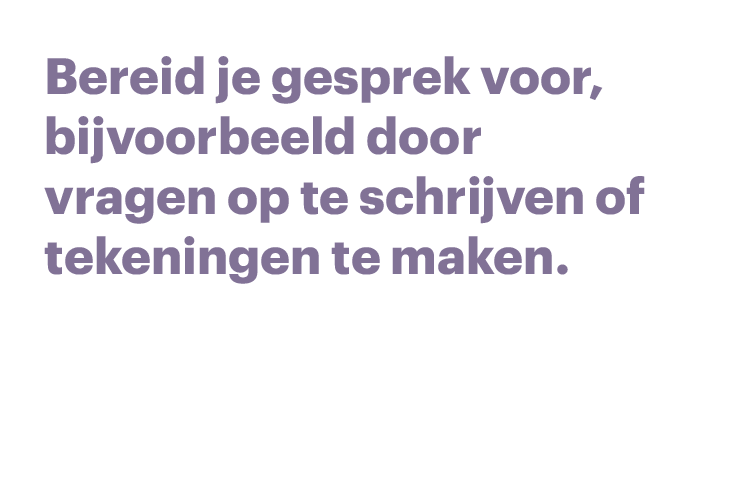 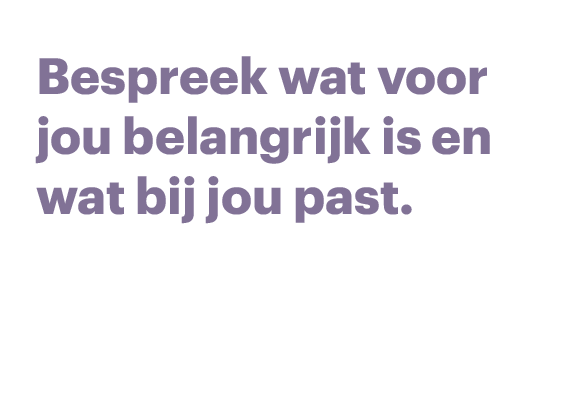 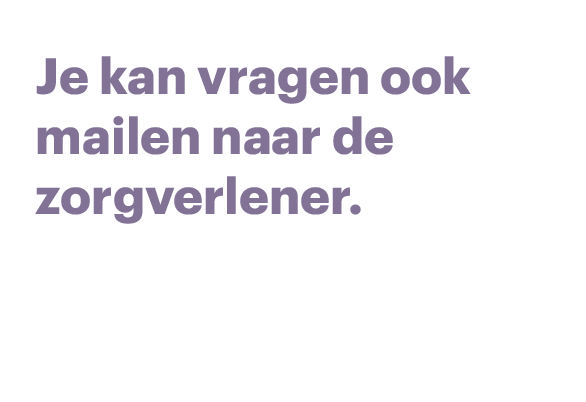 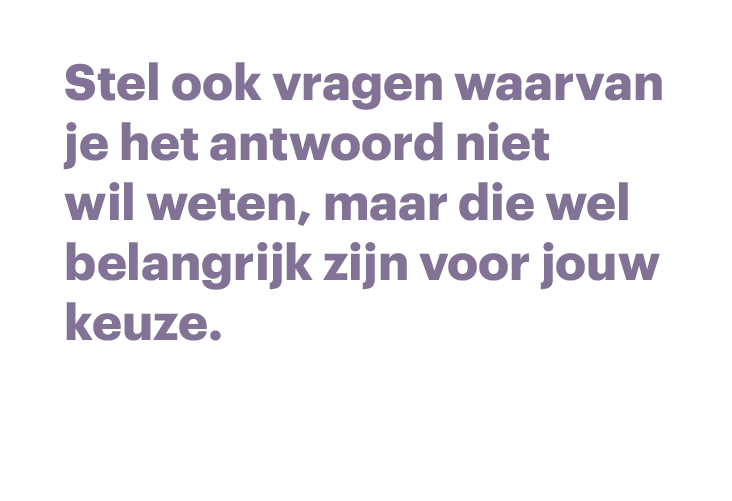 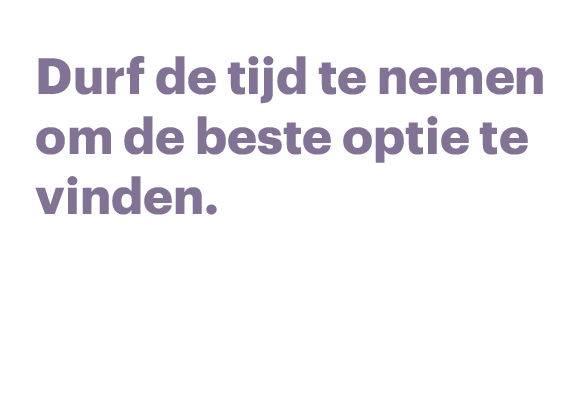 [Speaker Notes: Waarschijnlijk lukt het niet om alle films te tonen in de bijeenkomst, daarom staan op deze en de volgende dia alle tips van de zes patiënten uit de films bij elkaar. Bespreek de tips indien er genoeg tijd over is in de bijeenkomst. Je kan alle tips laten zien, of een selectie maken van de tips die het meest geschikt zijn voor jouw doelgroep (en de anderen verwijderen). 

Klik door in de presentatie, zodat de tips één voor één in beeld komen. Lees een tip voor wanneer deze in beeld komt.]
Tips (2)
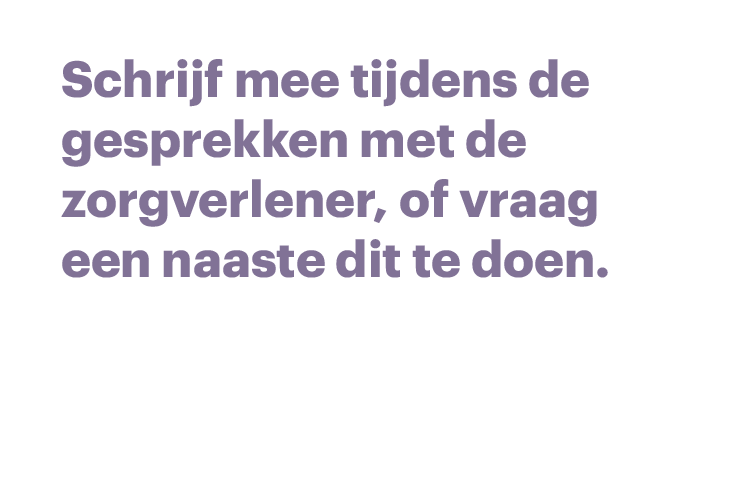 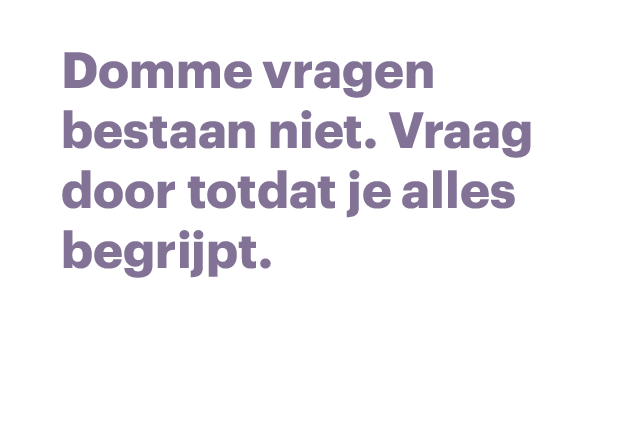 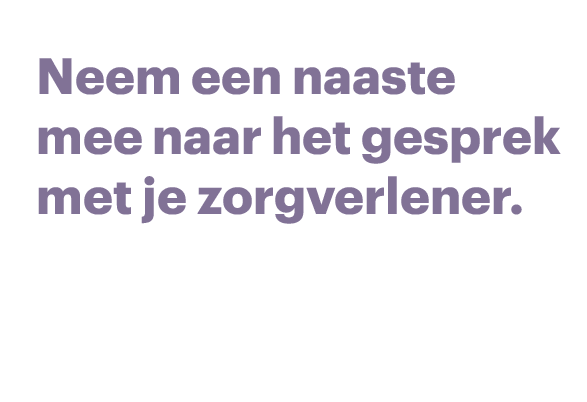 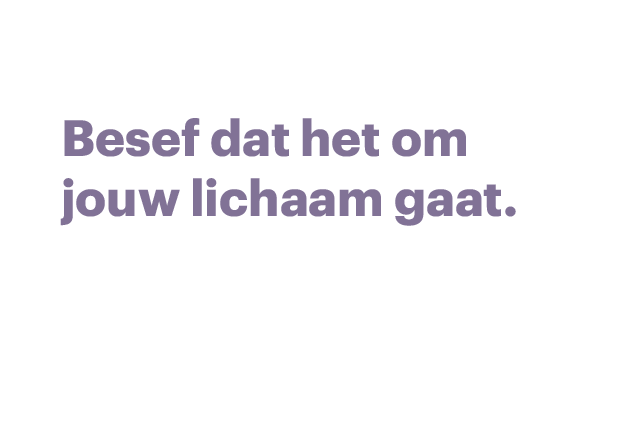 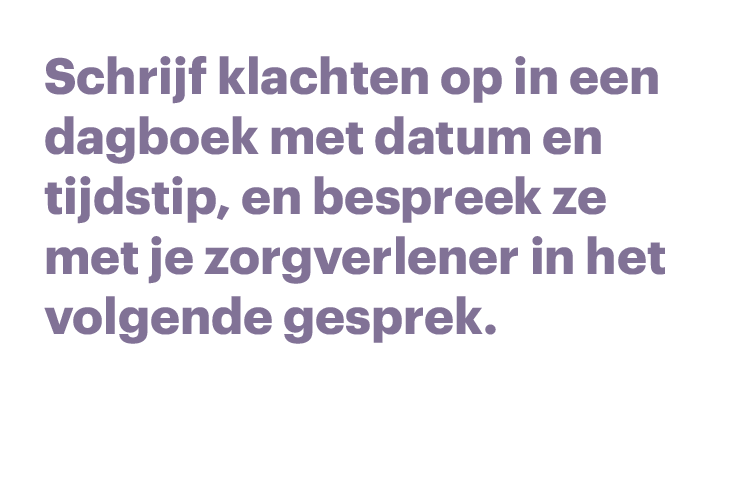 [Speaker Notes: Klik door in de presentatie, zodat de tips één voor één in beeld komen. Lees een tip voor wanneer deze in beeld komt.]
Afsluiting ervaringen en tips van patiënten
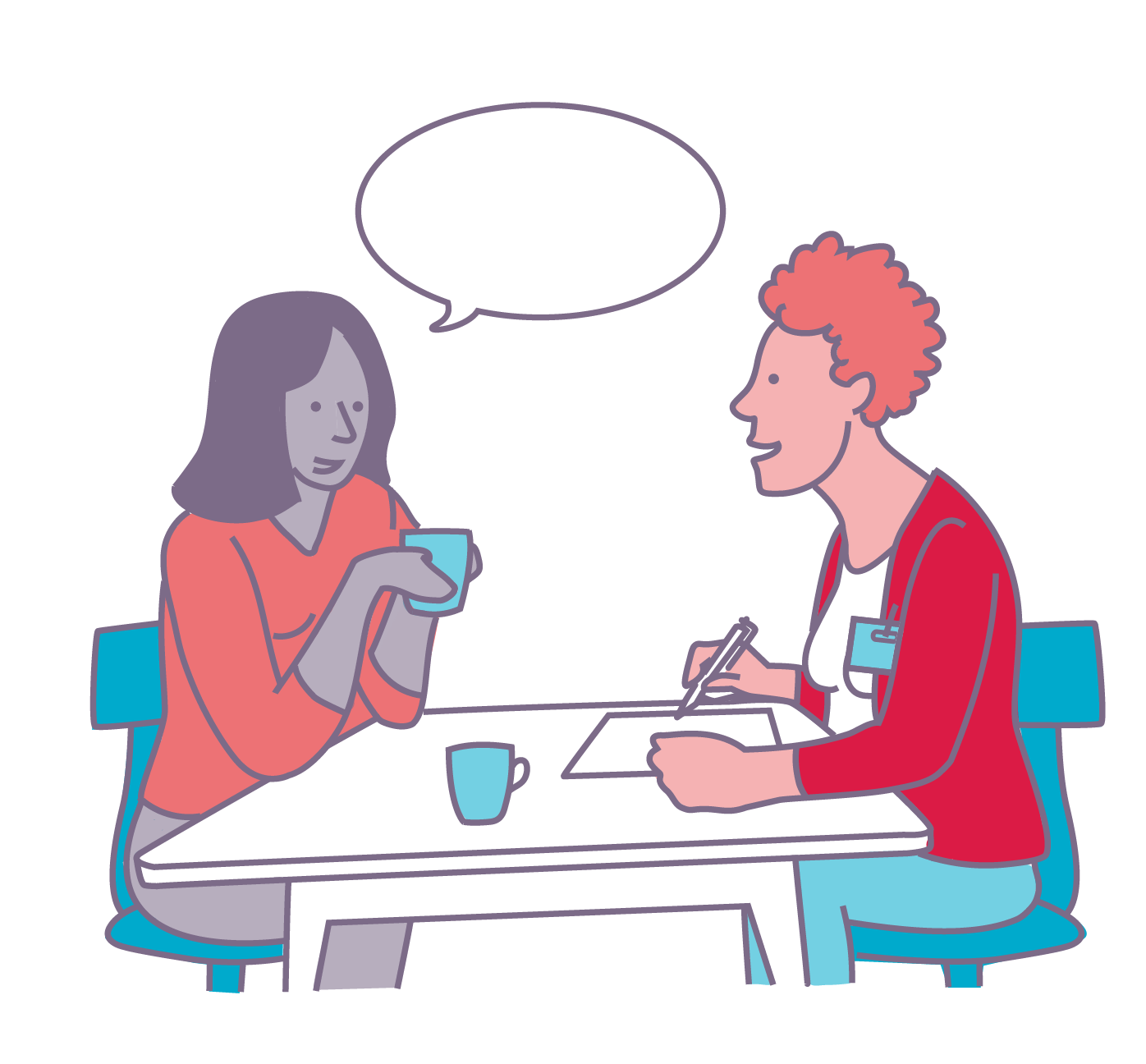 Hoe vonden jullie het om hier samen over te praten?
Heb je nog een tip voor de hele groep?
[Speaker Notes: Afsluiting 
Bespreek aan de hand van de popcorn-methode (zie beschrijving werkvorm product 3 voor uitleg) de volgende vragen:
- Hoe vonden jullie het om dit samen te bespreken?
- Heb je nog een tip voor de hele groep?

Einde presentatie product 3]
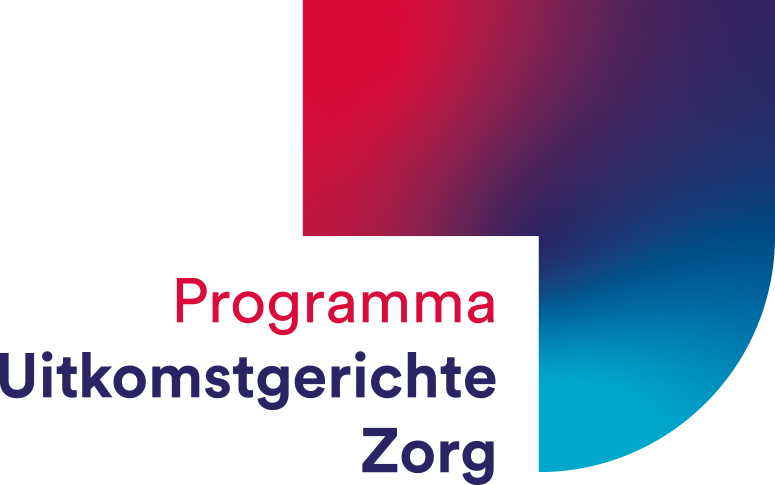 Dit vind ik belangrijk!
[Speaker Notes: Start presentatie product 4

Tekst voor begeleider:
“We gaan nadenken over wat er voor jou belangrijk is in je leven. En dat is heel persoonlijk en voor iedereen anders. Als je weet wat voor jou belangrijk is, dan helpt dat bij het kiezen voor de zorg die het beste bij jou past samen met je zorgverlener. 

**Belangrijk indien korte tijdsduur!**
Indien er een korte tijdsduur beschikbaar is, moet je zelf de PowerPoint aanpassen op basis van de variant zoals deze beschreven is in het document ‘NAAM DOCUMENT WERKVORMEN’.]
Wat is Samen Beslissen?
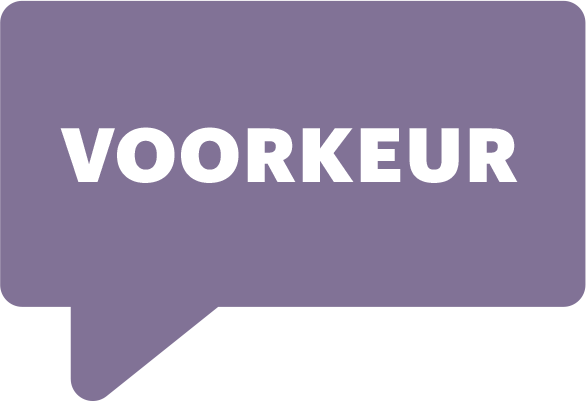 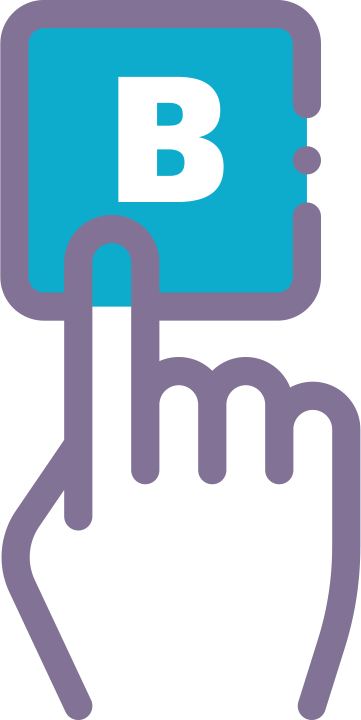 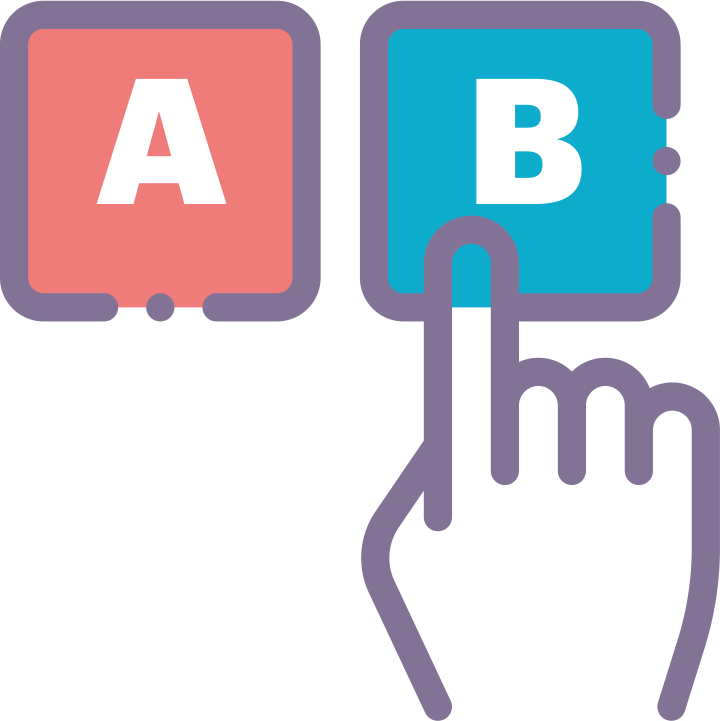 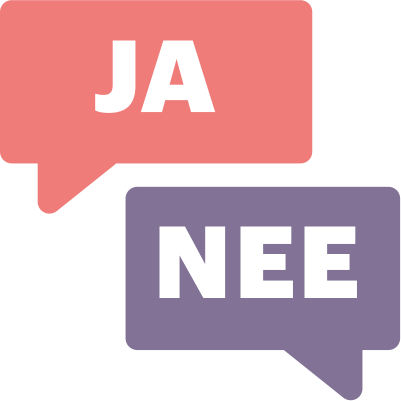 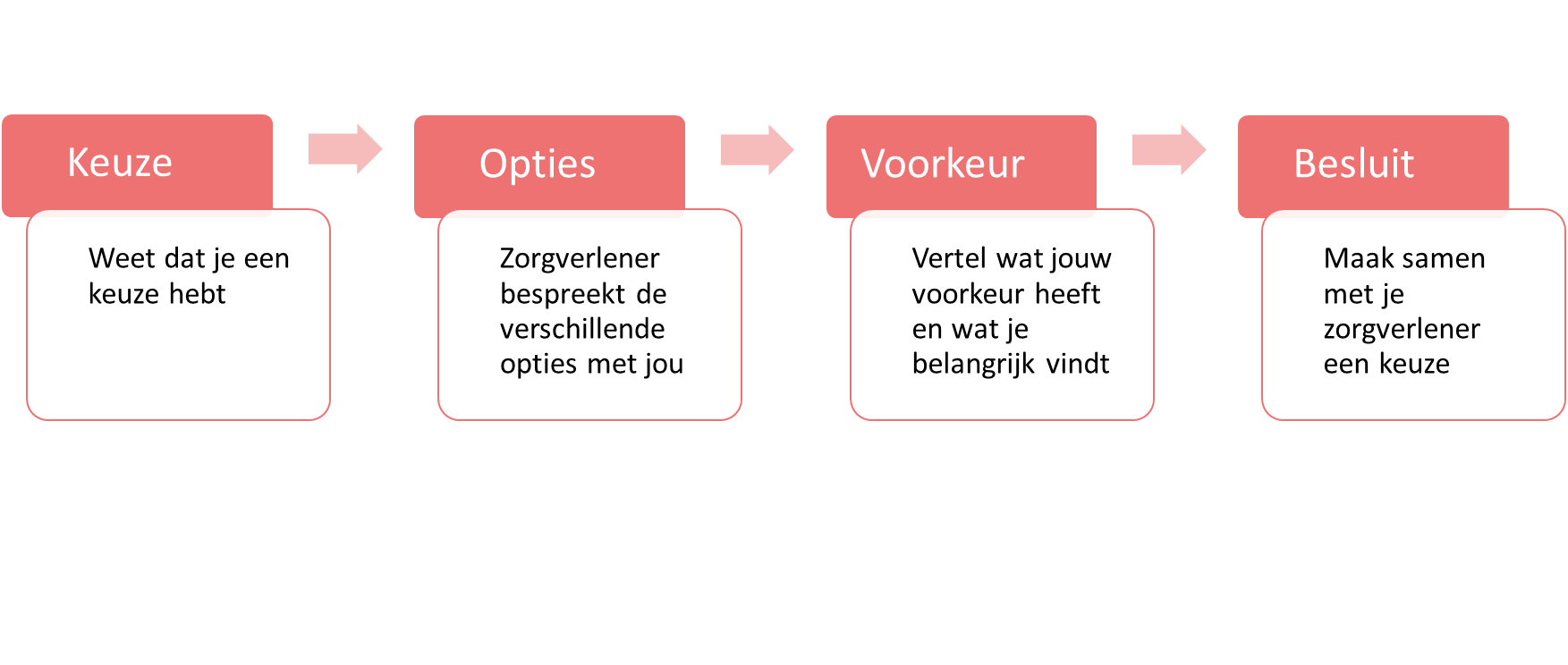 32
[Speaker Notes: Tekst voor begeleider:

Fysieke bijeenkomst
“Eerder liet ik jullie al deze dia zien. We gaan nu dieper in op jullie voorkeuren en wat er voor jullie belangrijk is. We lopen vier vragen af en gaan met post-its en flipovers aan de slag, zodat je beter zicht krijgt op datgene dat voor jou belangrijk is en ook ziet dat dit anders kan zijn voor een ander. Daarom is het juist van belang deze onderwerpen bespreekbaar te maken met je zorgverlener. Elk antwoord is goed. Is dit voor iedereen duidelijk?”

OF

Digitale bijeenkomst
“Eerder liet ik jullie al deze dia zien. We gaan nu dieper in op jullie voorkeuren en wat er voor jullie belangrijk is. We gaan met vier vragen aan de slag, zodat je beter zicht krijgt op datgene dat voor jou belangrijk is en ook ziet dat dit anders kan zijn voor een ander. Daarom is het juist van belang deze onderwerpen bespreekbaar te maken met je zorgverlener. Elk antwoord is goed. Is dit voor iedereen duidelijk?”]
Vraag 1: Wat is voor mij belangrijk in het leven?
Kies maximaal 3 onderwerpen
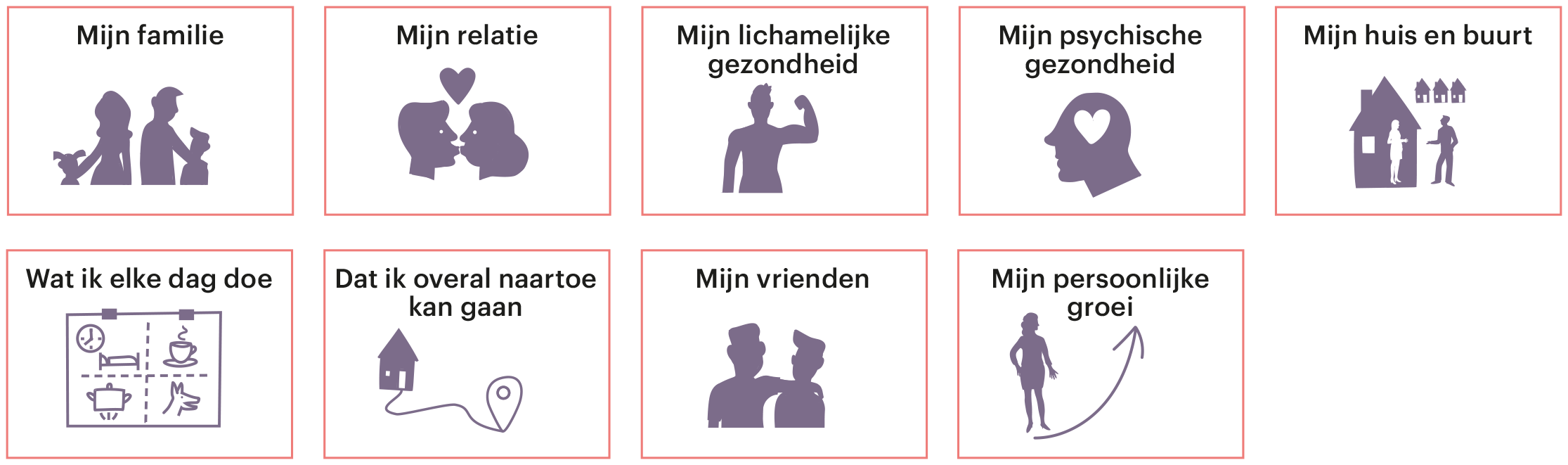 [Speaker Notes: Begeleider leest de vraag voor en toont de 9 onderwerpen. De begeleider geeft de patiënten de tijd om na te denken over de vraag en laat de patiënten nu maximaal 3 onderwerpen kiezen en deze op te schrijven. Ieder onderwerp wordt op een aparte post-it/briefje geschreven.]
Vraag 2: Wat is NU voor mij belangrijk in het leven?
Kies 1 onderwerp uit de 3 van de vorige vraag
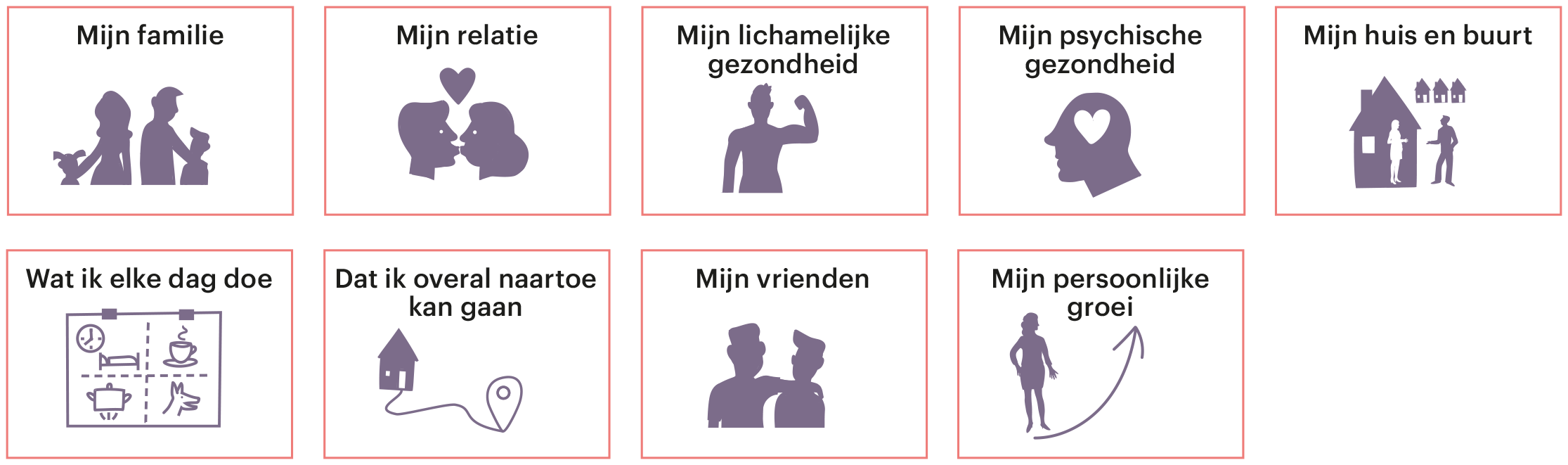 [Speaker Notes: Begeleider leest de vraag voor en toont de 9 onderwerpen. De begeleider geeft de patiënten de tijd om na te denken over de vraag en laat de patiënten nu één onderwerp kiezen uit de 3 antwoorden van vraag 1. Patiënten moeten dus kiezen voor het onderwerp wat zij op dit moment in hun leven het meest belangrijk vinden. De andere 2 onderwerpen worden even weggelegd. 

Fysieke bijeenkomst
De begeleider vraagt de patiënten bij de flipover te gaan staan van hun onderwerp naar keuze. Deel de groepjes bij de flipover op in drietallen (afhankelijk van de groepsgrootte kan dit ook twee- of viertallen zijn). Er staan bijvoorbeeld 3 patiënten bij het onderwerp ‘familie’, zij vormen samen een groepje. Als er patiënten alleen bij een flip staan, maak dan gecombineerde groepjes van diverse flipovers. 

Afhankelijk van de groep kan worden gekozen om juist bij elkaar te blijven rondom hetzelfde onderwerp of wat meer te mixen op de diverse onderwerpen om elkaar juist te inspireren. Voordeel van hetzelfde onderwerp is “dezelfde dingen belangrijk vinden in het leven, goed met elkaar kunnen meedenken en inspireren voor een antwoord op vraag 3” terwijl het voordeel van verschillende onderwerpen kan zijn “inspireren en elkaar juist de andere kant te laten inzien, eyeopeners geven buiten je eigen blikveld” 

Digitale bijeenkomst
Ga door naar vraag 3]
Vraag 3: Wat wil ik kunnen doen?
Bijvoorbeeld:
Wekelijkse activiteiten zoals biljarten, kaarten, sport, etc. 
Dagelijkse activiteiten zoals wandelen met de hond, schoonmaken, kinderen naar school kunnen brengen, etc.
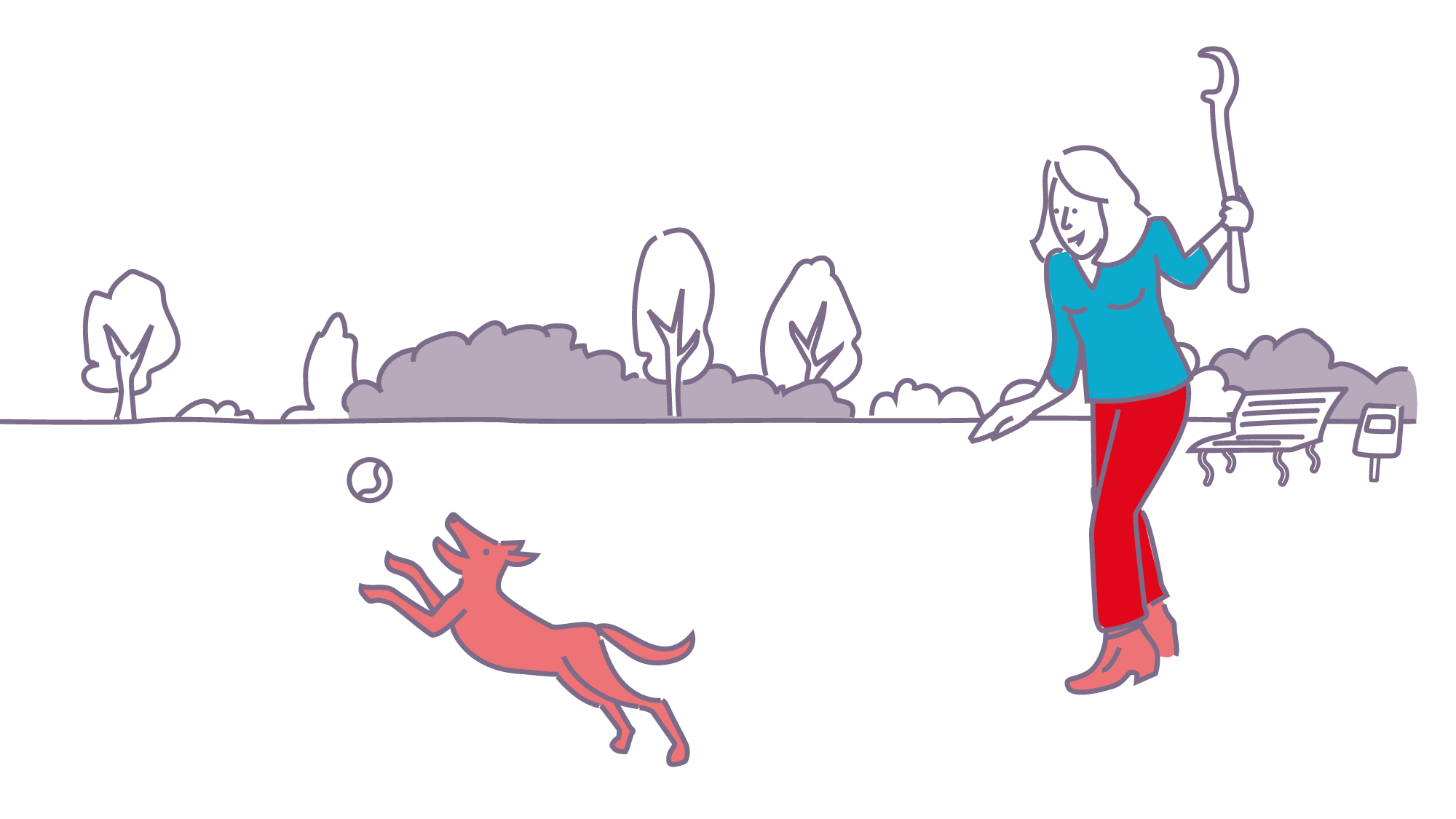 [Speaker Notes: Fysieke bijeenkomst
Om de beurt vertelt een patiënt waarom dit onderwerp voor hem/haar NU belangrijk is in het leven en wat hij/zij wil kunnen doen (vraag 3). De andere patiënten bieden een luisterend oor en waar zij ideeën of tips hebben voor de patiënt kunnen deze worden gegeven. Het eigen antwoord op vraag 3 en de tips die de patiënten eventueel hebben ontvangen, schrijven zij op een eigen post-it voor zichzelf. 
De begeleider geeft aan dat de patiënten weer mogen gaan zitten op hun plek.

Digitale bijeenkomst
De begeleider toont vraag 3 ‘Wat wil ik kunnen doen?’ op het (gedeelde) scherm en vraagt iedereen hier 2 minuten voor zichzelf over na te denken en het antwoord, wanneer iemand dit willen delen, in de chat op te schrijven. Op basis van de input uit de chat vraagt de begeleider 3 of 4 patiënten naar de achtergrond van het verhaal, waarom vinden zij dit belangrijk en waar loopt iemand tegen aan. De andere patiënten bieden een luisterend oor, en waar zij ideeën of tips hebben voor de patiënt kunnen deze worden gegeven. Patiënten schrijven hun eigen antwoord en de eventuele tips die zij hebben gehoord voor zichzelf op.

Variant: grote groepen, beperkte ruimte, lichamelijke beperkingen van patiënt(en)
Iedere patiënt vormt een twee- of drietal met de persoon (personen) naast zich. Om de beurt vertelt een patiënt waarom dit onderwerp belangrijk is voor hem/haar en beantwoordt vervolgens vraag 3. De andere patiënten bieden een luisterend oor en waar zij ideeën of tips hebben voor de patiënt kunnen deze worden gegeven. Het eigen antwoord op vraag 3 en de tips die de patiënten eventueel hebben ontvangen, schrijven zij op een eigen post-it voor zichzelf.]
Vraag 4: Wat heb ik nodig om dit te kunnen doen?
Kies maximaal 2 onderwerpen
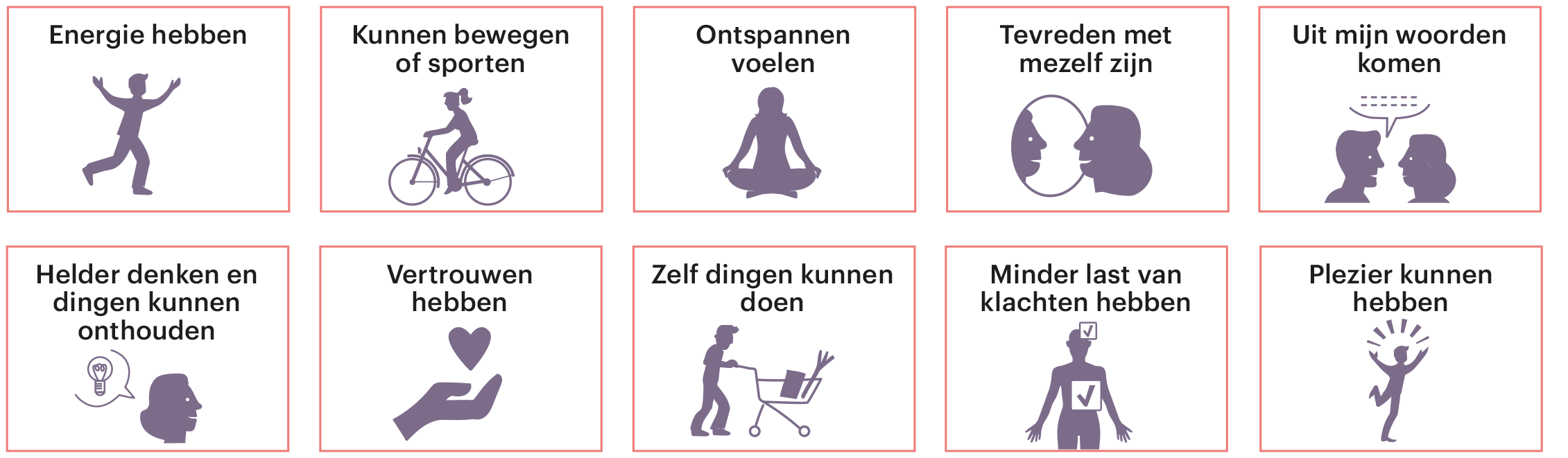 [Speaker Notes: De begeleider stelt vraag 4 ‘Wat heb ik nodig om dit te kunnen doen?’ en toont op het scherm de vraag inclusief de 10 opties. De begeleider geeft de patiënten de tijd om na te denken over de vraag en laat de patiënten nu maximaal 2 opties opschrijven.]
Afsluiting
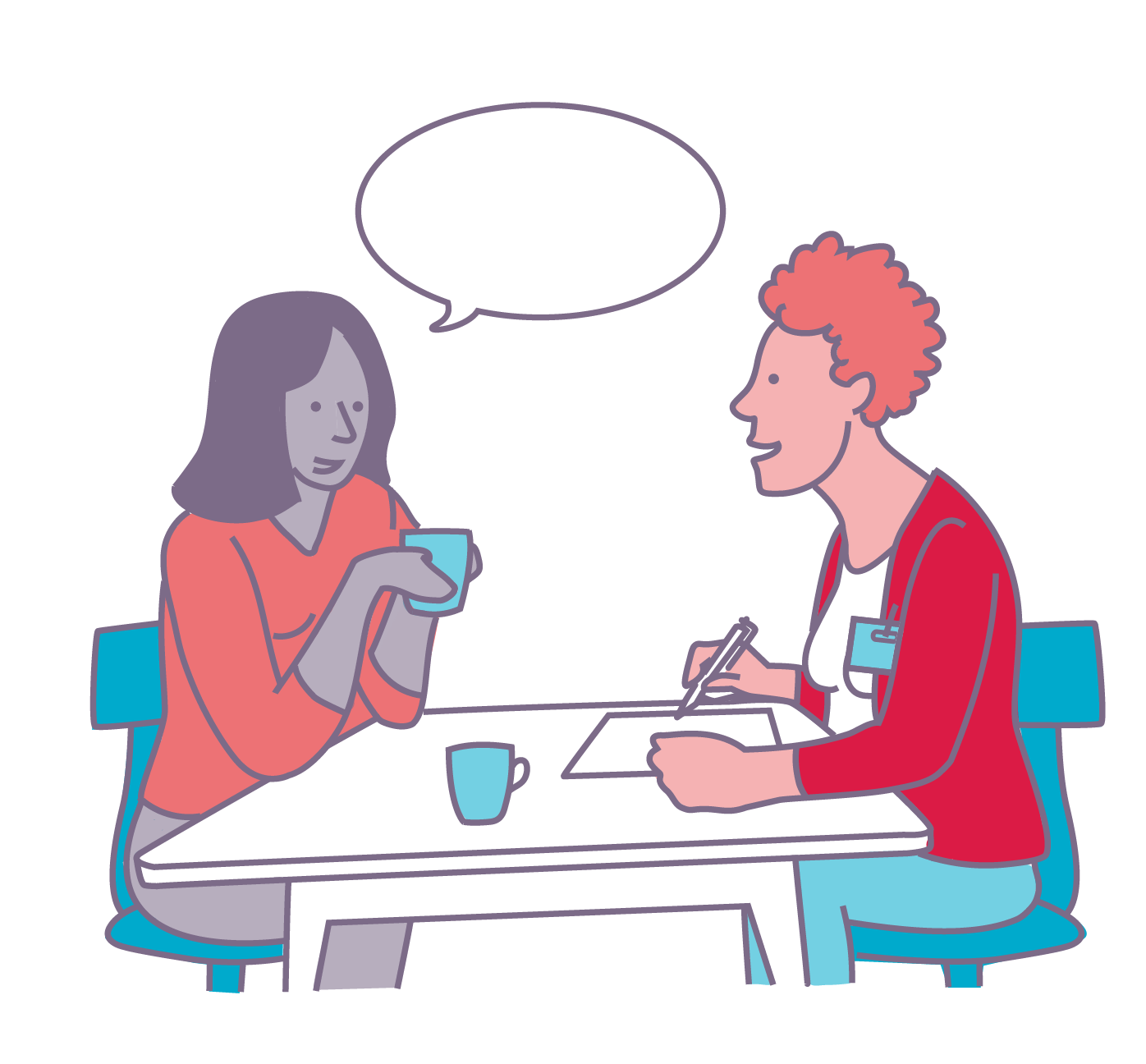 Hoe vonden jullie het om hier samen over te praten?
Ben je tot een nieuw besef gekomen?
Wat ga je hiermee doen?
Met wie ga je dit bespreken?



Website: Wat er toe doet
[Speaker Notes: De afsluiting werkt het beste via de zogenoemde popcorn-methode. Dit betekent dat iedereen die zich ertoe geroepen voelt een antwoord mag geven als iemand daar op dat moment zin in heeft (geen verplichting). De rest luistert actief en neutraal. Als het niet direct iemand antwoord geeft helpt het om nog iets langer stil te zijn, er komt echt iemand vanzelf met een antwoord op de vraag. Kies afhankelijk van de tijd en de reacties voor een of meerdere van de onderstaande vragen; 
• Hoe vonden jullie het om dit gezamenlijk te bespreken? 
• Ben je tot nieuwe inzichten gekomen? 
• Wat ga je hiermee doen (tip aan de begeleider: waaraan gedacht kan worden is bijvoorbeeld: ga je dit bespreken met je familie, met je zorgverlener en welke elementen wil je dan graag benoemen? Indien hier veel vraag naar is verwijs naar onderdelen uit hoofdstuk 4 van het draaiboek (product 1)) 

Geef of stuur alle patiënten een invulformulier met daarop de 4 vragen en laat ze hun antwoorden van de afzonderlijke post-its op het formulier opschrijven. 
• Voor de begeleider: het formulier wordt pas na het beantwoorden van alle vragen uitgedeeld of verstuurd, zodat men niet afgeleid raakt door de volgende vragen op het formulier. Zo heeft men steeds de volle aandacht voor de vraag die op dat moment behandeld wordt. 

Geef de tip dat wanneer de patiënten de antwoorden met hun zorgverleners willen bespreken, ze het formulier als geheugensteuntje mee kunnen nemen. 

Wijs ook op de website Wat er toe doet waar ze het altijd opnieuw kunnen invullen.

Einde presentatie product 4]
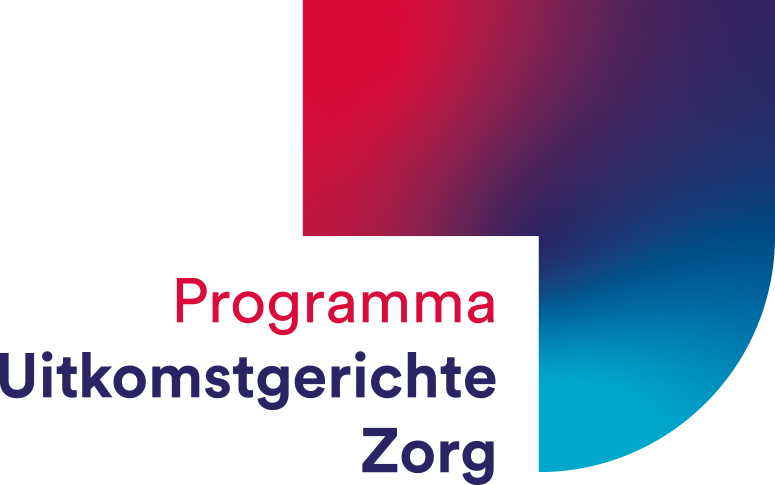 Stellingspel
[Speaker Notes: Start presentatie product 5

Personaliseer tips: 
• Varieer zelf met de stellingen en selecteer afhankelijk van de doelgroep van je bijeenkomst (bijvoorbeeld behandelvormen: operatie, medicatie). Een stelling werkt het beste als iemand zich in het vraagstuk kan herkennen! 
• Wanneer er naasten bij de bijeenkomsten zijn, geef dit dan expliciet aandacht in het bespreken van de stellingen (bijvoorbeeld door in de toelichting ook de naaste te noemen en niet alleen de patiënt). Stellingen die met symbool zijn aangemerkt, zijn met name geschikt voor bijeenkomsten waar óók naasten aansluiten.
• Stellingen kunnen als vorm lastig zijn voor mensen met lage gezondheidsvaardigheden. Kijk dus goed naar de doelgroep voor je bijeenkomst en bepaal of deze vorm aansluit.]
Stelling: een uitspraak die je doet over iets. (Hoeft niet waar te zijn)
Eens
Oneens
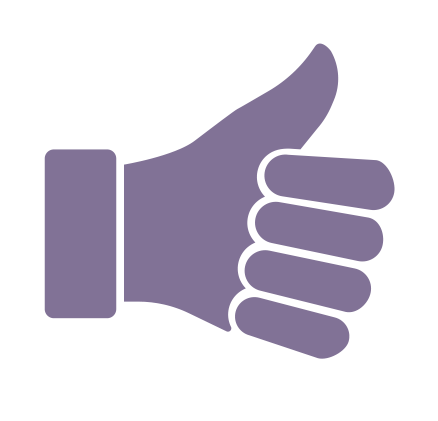 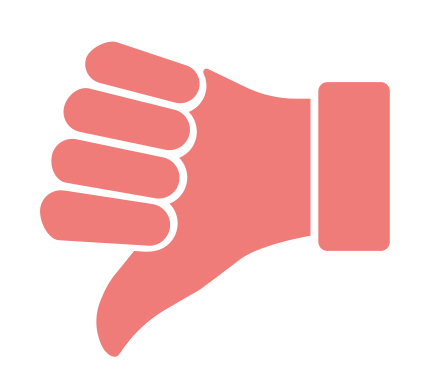 [Speaker Notes: Fysieke bijeenkomst
Tekst voor de begeleider:
“Het doel van het stellingspel is om met elkaar in gesprek te gaan over Samen Beslissen. Een stelling is een uitspraak waar je het mee eens of oneens kan zijn. Een stelling hoeft niet te kloppen. Het gaat erom wat jij van de stelling vindt. Alle antwoorden zijn goed. Jullie krijgen telkens een korte introductie van de stelling. Denk voor jezelf na of je het eens of oneens bent met de stelling. Ik zal sommige van jullie vragen om kort te vertellen waarom je het eens of oneens bent met de stelling. Daarna gaan we verder met de volgende stelling. Is dit duidelijk voor iedereen?”

Variant 1: indien ruimte van fysieke bijeenkomst hoofdvorm niet mogelijk maakt 
Werk als alternatief in duo's. Laat patiënten op hun plaats zitten en maak bij de start van het stellingspel duo's. Lees de introductie en stelling voor en vraag patiënten in duo's met elkaar in gesprek te gaan (3 minuten). Vraag een paar duo's naar hun mening over de stelling. Geef een samenvatting van wat besproken is en lees de toelichting bij de stelling voor.
Variant 2: indien lichamelijke beperkingen van patiënt(en) fysieke bijeenkomst hoofdvorm niet mogelijk maakt 
Werk als alternatief met opsteken van duimen. Laat patiënten op hun plaats zitten. Lees de introductie en stelling voor en vraag patiënten met één duim omhoog of omlaag aan te geven of zij het (on)eens zijn met de stelling (zie ook 'stappenplan digitale bijeenkomst') Geef een samenvatting van wat besproken is en lees de toelichting bij de stelling voor."

OF

Digitale bijeenkomst
Tekst voor de begeleider:
“Het doel van het stellingspel is om met elkaar in gesprek te gaan over Samen Beslissen. Een stelling is een uitspraak waar je het mee eens of oneens kan zijn. Een stelling hoeft niet te kloppen. Het gaat erom wat jij van de stelling vindt. Alle antwoorden zijn goed. Jullie krijgen telkens een korte introductie van de stelling. Denk voor jezelf na of je het eens of oneens bent met de stelling. Ik zal sommige van jullie vragen om kort te vertellen waarom je het eens of oneens bent met de stelling. Daarna gaan we verder met de volgende stelling. Is dit duidelijk voor iedereen?”]
Stelling 1
Je hebt van de zorgverlener medicijnen gekregen. Je bent hierdoor vaak duizelig. Je weet niet of deze medicijnen goed zijn voor jou.
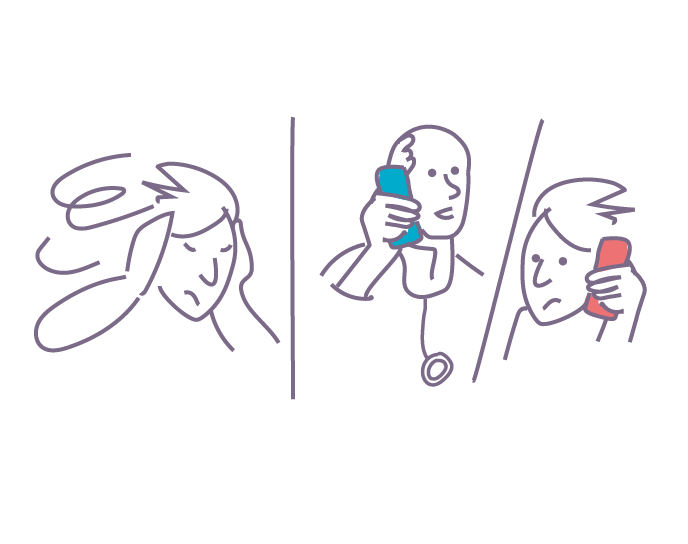 Als je twijfelt over jouw behandeling, praat je daar dan over met jouw zorgverlener?
[Speaker Notes: Introductie: Je hebt van de zorgverlener medicijnen gekregen. Je bent hierdoor vaak duizelig. Je weet niet of deze medicijnen goed zijn voor jou. 
 
Stelling: Als je twijfelt over jouw behandeling, praat je daar dan over met jouw zorgverlener?
 
Toelichting: Je kunt over je twijfels praten met je zorgverlener. Het is belangrijk dat je vertelt dat je bijwerkingen hebt. Er is misschien een andere behandeling mogelijk.]
Stelling 2
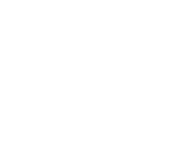 Je gaat met pijn naar de zorgverlener. De zorgverlener vertelt dat hij graag samen met jou een beslissing wil nemen over de best passende behandeling. Dit kan zijn: een operatie of fysiotherapie.
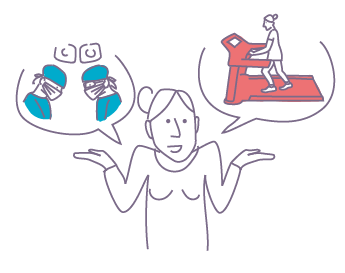 Ik kan niet samen met de zorgverlener een beslissing nemen, want ik heb daar niet voor geleerd.
[Speaker Notes: Introductie: Je gaat met pijn naar de zorgverlener. De zorgverlener vertelt dat hij graag samen met jou een beslissing wil nemen over de best passende behandeling. Dit kan zijn: een operatie of fysiotherapie.  
 
Stelling: Ik kan niet samen met de zorgverlener een beslissing nemen, want ik heb daar niet voor geleerd.
 
Toelichting : Om een goed besluit te kunnen nemen is het belangrijk dat de zorgverlener op de hoogte is van jouw situatie en wensen (wat jij belangrijk vindt). Zo komt de kennis van de zorgverlener samen met jouw kennis over jouw persoonlijke wensen.]
Stelling 3
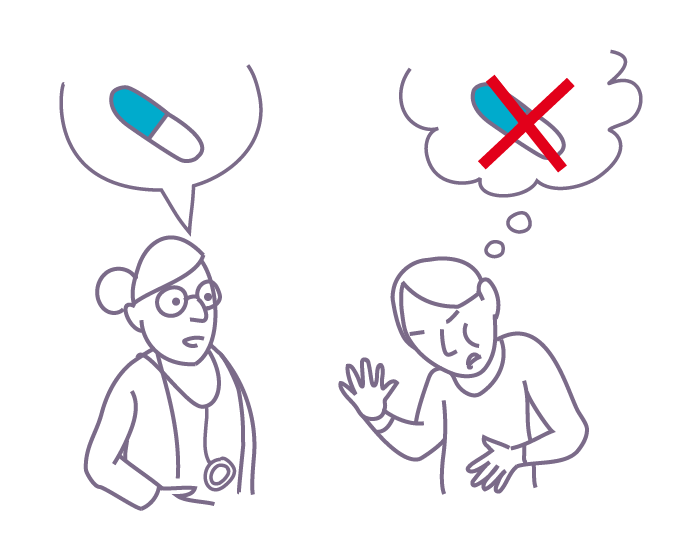 Je gaat met pijn naar de zorgverlener. De zorgverlener stelt voor om een medicijn te nemen. Je hebt dit medicijn eerder gebruikt en toen werd je er misselijk van. Er zijn geen andere medicijnen volgens de zorgverlener.
Ik mag ervoor kiezen om dit medicijn niet te nemen.
[Speaker Notes: Introductie: Je gaat met pijn naar de zorgverlener. De zorgverlener stelt voor om een medicijn te nemen. Je hebt dit medicijn eerder gebruikt en toen werd je er misselijk van. Er zijn geen andere medicijnen volgens de zorgverlener. 
 
Stelling: Ik mag ervoor kiezen om dit medicijn niet te nemen.  
 
Toelichting: Niets doen/ afwachten is ook een optie. Soms gaat de pijn vanzelf over of gaat het iets beter. Als je de misselijkheid van de medicijnen vervelender vindt dan de pijn, is afwachten of niets doen ook altijd een optie. Ook mag je op een later moment terugkomen op je beslissing. Bespreek dit wel altijd met je zorgverlener!]
Stelling 4
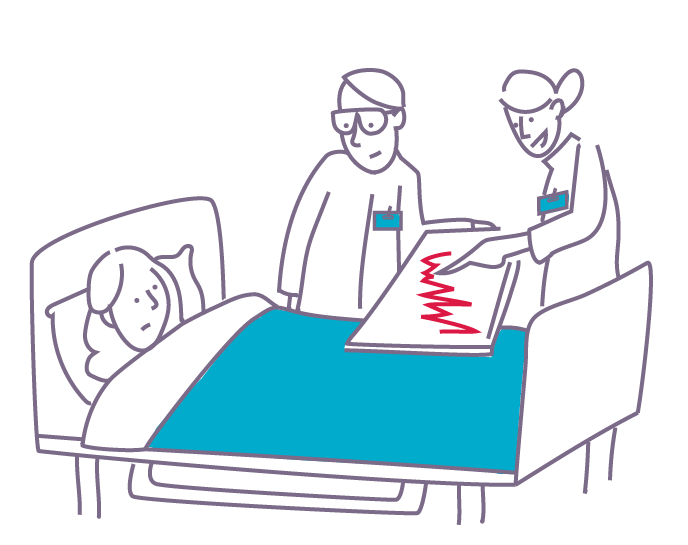 Je ligt in het ziekenhuis/kliniek. De dokter en verpleegkundige komen samen je kamer binnen. Ze vertellen jou dat zij het beter vinden als je nog langer in het ziekenhuis/kliniek blijft.
Samen Beslissen betekent dat de artsen en verpleegkundigen samen beslissen over wat goed voor mij is.
[Speaker Notes: Introductie: Je ligt in het ziekenhuis/kliniek. De dokter en verpleegkundige komen samen je kamer binnen. Ze vertellen jou dat zij het beter vinden als je nog langer in het ziekenhuis/kliniek blijft. 
 
Stelling: Samen Beslissen betekent dat de artsen en verpleegkundigen samen beslissen over wat goed voor mij is.
 
Toelichting: Met Samen beslissen bedoelen we dat de patiënt en zorgverlener samen een keuze maken. Samen ga je op zoek naar wat in jouw situatie het beste past. De patiënt vertelt wat voor hem/ haar belangrijk is en de zorgverlener vertelt wat medisch mogelijk is.]
Stelling 5
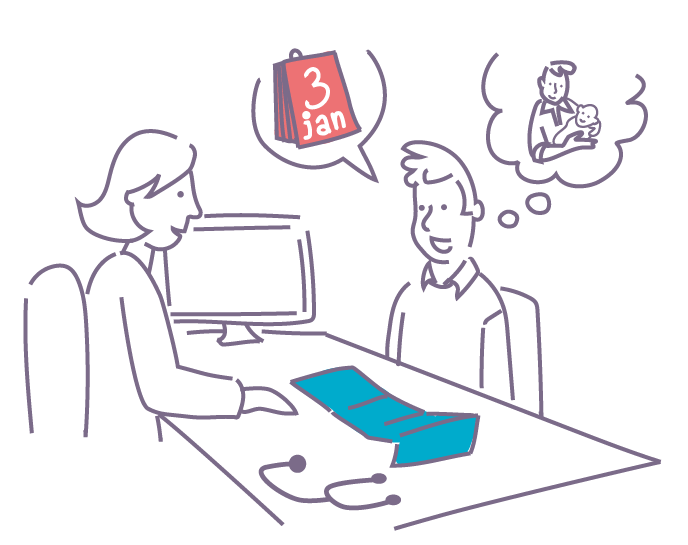 Je hebt een gesprek gehad met de zorgverlener en die adviseert een operatie. Dat komt voor jou nu niet goed uit. Ook is er een kans dat de klachten minder worden.
Wat kies jij: afwachten en kijken hoe de ziekte zich ontwikkelt óf opereren met risico’s?
[Speaker Notes: Introductie: Je hebt een gesprek gehad met de zorgverlener en die adviseert een operatie. Dat komt voor jou nu niet goed uit. Ook is er een kans dat de klachten minder worden. 
 
Stelling: Wat kies jij: afwachten en kijken hoe de ziekte zich ontwikkelt óf opereren met risico’s?
 
Toelichting: De zorg die jij ontvangt moet goed passen bij jouw persoonlijke situatie. Bespreek het daarom altijd met je zorgverlener als er dingen in je leven zijn om rekening mee te houden. Het is aan jou om mee te beslissen over de keus tussen risico’s van de operatie en de ernst van je klachten.]
Stelling 6
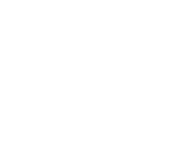 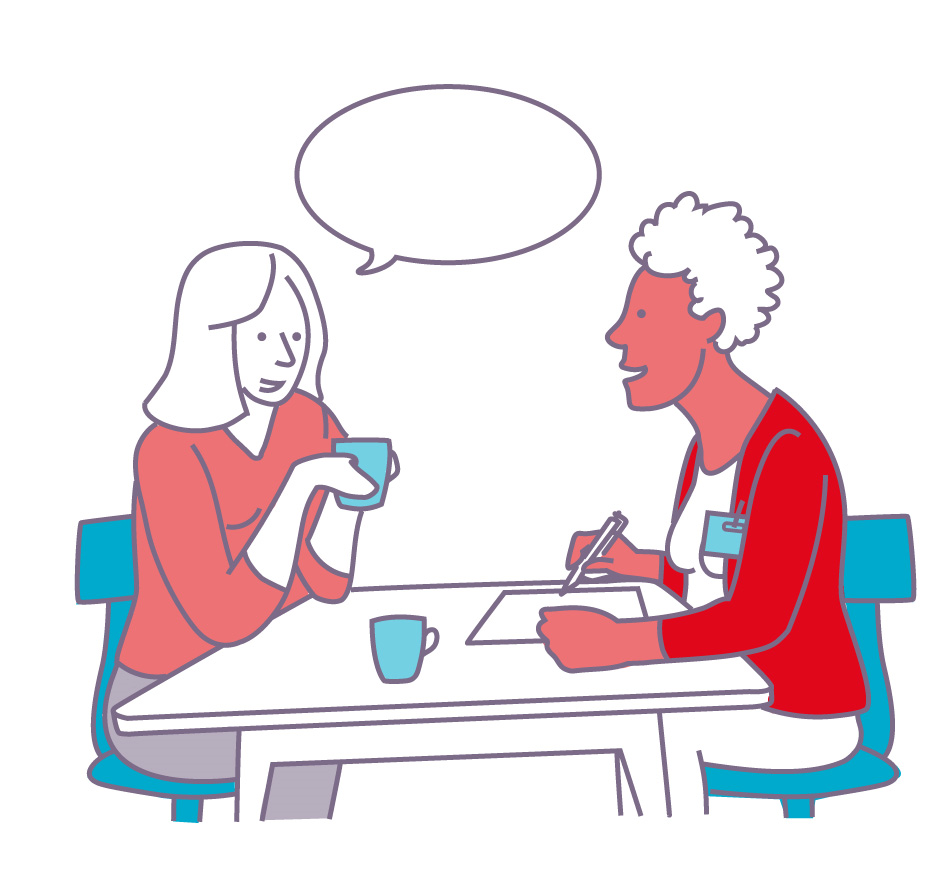 Je bent in gesprek met de zorgverlener. De zorgverlener vertelt dat er geen behandeling meer is die je beter kan maken.
Wanneer ik te horen krijg dat er geen behandeling is die mij beter kan maken, is er niets meer om samen over te beslissen.
[Speaker Notes: Introductie: Je bent in gesprek met de zorgverlener. De zorgverlener vertelt dat er geen behandeling meer is die je beter kan maken. 

Stelling: Wanneer ik te horen krijg dat er geen behandeling is die mij beter kan maken, is er niets meer om samen over te beslissen. 
 
Toelichting: Samen Beslissen kan ook als er geen behandeling meer is om je beter te maken. Samen met de zorgverlener kan je bijvoorbeeld praten over mogelijke behandelingen (ook buiten het ziekenhuis/de kliniek) en pijnbestrijding. Je kunt je twijfels en angsten vertellen tegen de zorgverlener. De zorgverlener kan dan doorvragen naar jouw situatie en wensen en samen met jou keuzes maken.]
Stelling 7
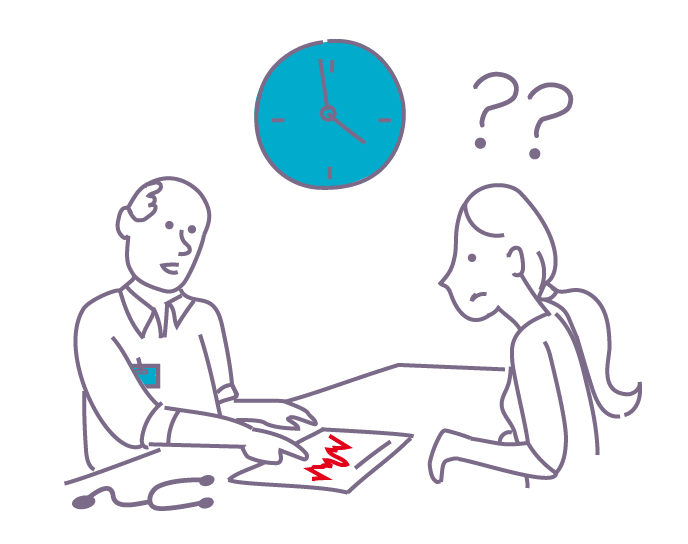 De zorgverlener bespreekt het resultaat van jouw onderzoek. Je snapt niet wat de zorgverlener zegt, omdat hij moeilijke woorden gebruikt.
Zeg jij er iets van als je de informatie van de zorgverlener niet begrijpt?
[Speaker Notes: Introductie: De zorgverlener bespreekt het resultaat van jouw onderzoek. Je snapt niet wat de zorgverlener zegt, omdat zij moeilijke woorden gebruikt. 
 
Stelling: Zeg jij er iets van als je de informatie van de zorgverlener niet begrijpt? 
 
Toelichting: Als je de informatie niet begrijpt is het belangrijk om dit te zeggen tegen de zorgverlener. Vraag bijvoorbeeld of de zorgverlener het nog eens samenvat, neem het gesprek op of vraag of de zorgverlener het voor je op wil schrijven.  De zorgverlener kan je ook folders meegeven met handige informatie of een keuzehulp waar de informatie begrijpelijk in is uitgelegd.]
Stelling 8
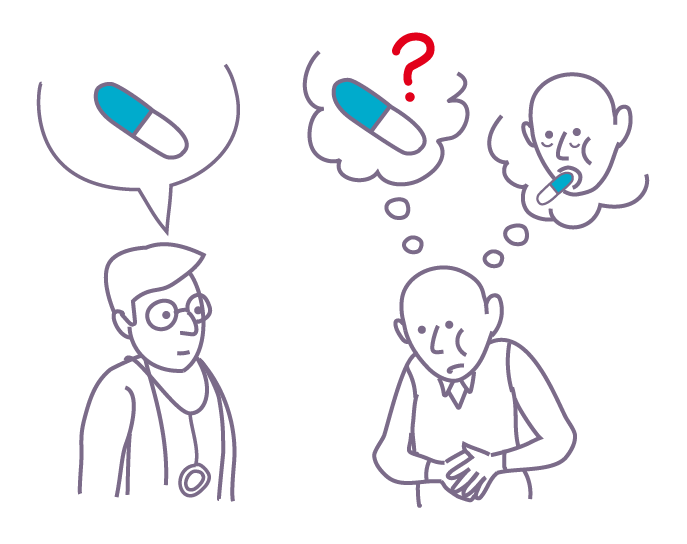 Je hebt buikpijn en de zorgverlener stelt voor om medicijnen te nemen om ervan af te komen. Hij vertelt dat een bijwerking kan zijn dat je daar moe van wordt. Jij sport graag en wilt dus liever een andere oplossing voor je buikpijn.
Mijn zorgverlener weet beter dan ik wat goed voor mij is, want hij/zij heeft de medische kennis.
[Speaker Notes: Introductie: Je hebt buikpijn en de zorgverlener stelt voor om medicijnen te nemen om ervan af te komen. Hij vertelt dat een bijwerking kan zijn dat je daar moe van wordt. Jij sport graag en wilt dus liever een andere oplossing voor je buikpijn.
 
Stelling: Mijn zorgverlener weet beter dan ik wat goed voor mij is, want hij/zij heeft de medische kennis.
 
Toelichting: Het is afhankelijk van jouw persoonlijke situatie wat het beste bij jou past. Bijvoorbeeld: als je graag wilt blijven sport is medicatie waar je moe van wordt geen goed idee voor jouw persoonlijke situatie. Je kunt aan je zorgverlener vragen welke andere mogelijkheden er zijn of kiezen om niets te doen.]
Stelling 9
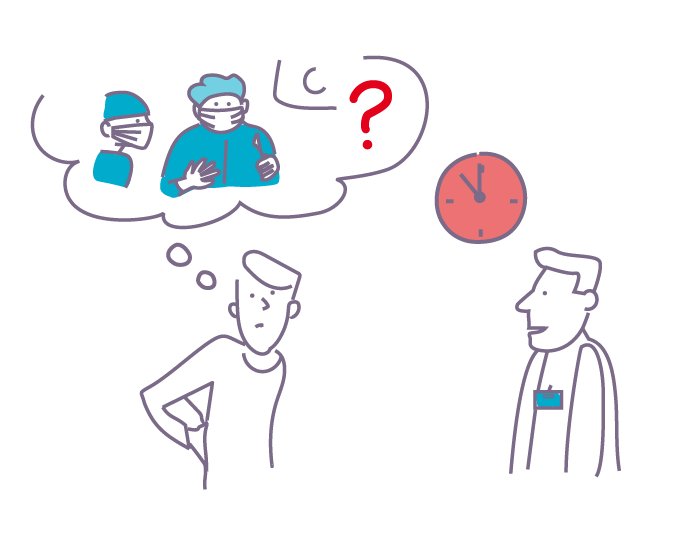 Je zorgverlener heeft je veel informatie gegeven over verschillende behandelingen. Je vindt het spannend en moeilijk om voor een behandeling te kiezen. Hoe maak je dan een goede keuze?
Als mijn zorgverlener mij vraagt om een keuze te maken over mijn behandeling in het gesprek, moet ik deze keuze direct maken.
[Speaker Notes: Introductie: Je zorgverlener heeft je veel informatie gegeven over verschillende behandelingen. Je vindt het spannend en moeilijk om voor een behandeling te kiezen. Hoe maak je dan een goede keuze? 
 
Stelling: Als mijn zorgverlener mij vraagt om een keuze te maken over mijn behandeling in het gesprek, moet ik deze keuze direct maken.
 
Toelichting: Meestal hoef je niet direct met een behandeling te starten en is er ruimte voor bedenktijd. Je hebt tijd nodig om informatie te verwerken, om met je emoties om te gaan, om te ontdekken wat voor jou belangrijk is en daarna een keuze te maken. Vraag bedenktijd aan de zorgverlener. Zo voorkom je overhaaste beslissingen. Als je bang bent dat er geen tijd verloren mag gaan, vraag dat dan aan je zorgverlener of dit zo is.]
Stelling 10
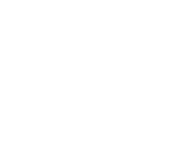 Eén van de vragen die de zorgverlener aan je stelt is: hoe gaat het met je? Het is een korte en persoonlijke vraag. Maar een antwoord geven is niet altijd even makkelijk. Want hoe gaat het nu eigenlijk echt?
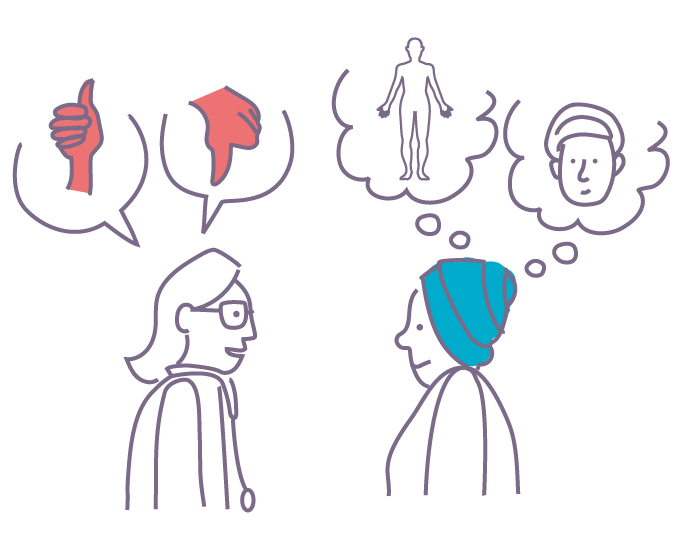 Als de zorgverlener vraagt: ‘hoe gaat het met je?’, dan is hij alleen geïnteresseerd in de ziekte die ik heb.
[Speaker Notes: Introductie: één van de vragen die de zorgverlener aan je stelt is: hoe gaat het met je? Het is een korte en persoonlijke vraag. Maar een antwoord geven is niet altijd even makkelijk. Want hoe gaat het nu eigenlijk echt? 
 
Stelling: Als de zorgverlener vraagt: ‘hoe gaat het met je?’, dan is hij alleen geïnteresseerd in de ziekte die ik heb.
 
Toelichting: Om samen een keuze te maken over de juiste behandeling is het voor de zorgverlener belangrijk om te weten hoe jouw leven er uit ziet naast de klacht waarvoor je komt. Heb je bijvoorbeeld veel stress? Of voel je je erg eenzaam? Is je gezondheid de afgelopen tijd achteruitgegaan? Zijn er gebeurtenissen geweest die je leven hebben veranderd? Praat over wat voor jou belangrijk is. Watertoedoet.info biedt bijvoorbeeld vragen die je kunnen helpen om hierover na te denken.]
Stelling 11
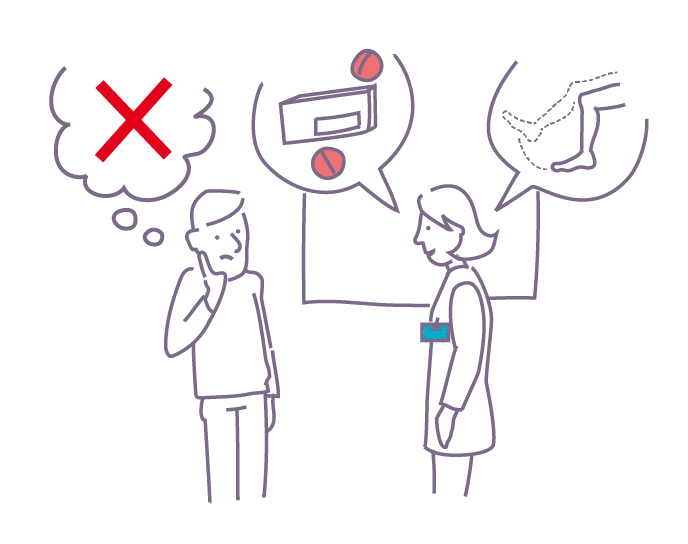 Je bent bij de zorgverlener voor een gesprek over de resultaten van jouw onderzoek. De zorgverlener zegt dat je kan kiezen voor medicijnen of fysiotherapie. De zorgverlener bespreekt de voor- en nadelen en vraagt jou wat jij graag zou willen.
Mee beslissen over mijn behandeling zou verplicht moeten zijn.
[Speaker Notes: Introductie: Je bent bij de zorgverlener voor een gesprek over de resultaten van jouw onderzoek. De zorgverlener zegt dat je kan kiezen voor medicijnen of fysiotherapie. De zorgverlener bespreekt de voor- en nadelen en vraagt jou wat jij graag zou willen.

Stelling: Mee beslissen over mijn behandeling zou verplicht moeten zijn.  

Toelichting: Je bent niets verplicht. Het kan prettig zijn om jouw wensen te bespreken met de zorgverlener om uiteindelijk samen een beslissing te nemen over de behandeling die het best bij jouw persoonlijke situatie past. Mocht je dit niet willen of niet weten wat je wilt, dan kun je dit altijd aangeven bij de zorgverlener. Uiteindelijk beslis je dan samen dat de zorgverlener de keuze voor jou maakt.]
Stelling 12
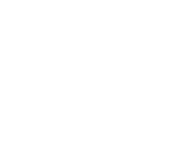 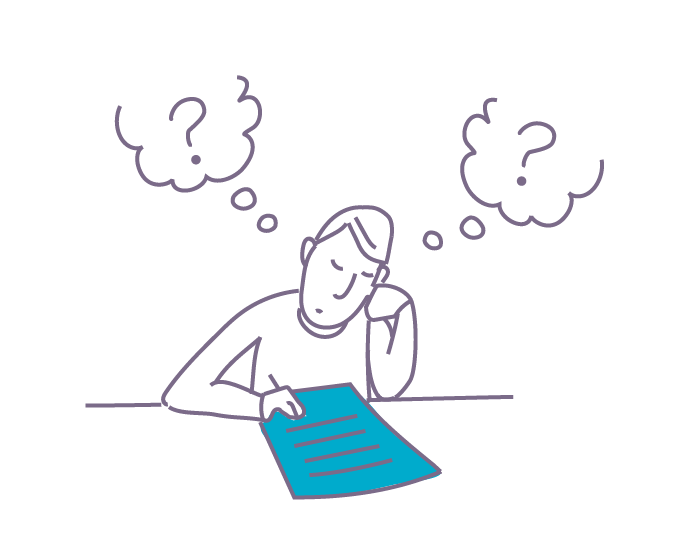 Je hebt volgende week een belangrijke afspraak met de zorgverlener over je behandeling. Je hebt verschillende vragen. Je vraagt je af hoelang je na de behandeling in het ziekenhuis/kliniek moet blijven. En je wilt ook weten hoe snel je na de behandeling weer kunt werken.
Schrijf je voor een gesprek met de zorgverlener je vragen op?
[Speaker Notes: Introductie: Je hebt volgende week een belangrijke afspraak met de zorgverlener over je behandeling. Je hebt verschillende vragen. Je vraagt je af hoelang je na de behandeling in het ziekenhuis/kliniek moet blijven. En je wilt ook weten hoe snel je na de behandeling weer kunt werken.
 
Stelling: Schrijf je voor een gesprek met de zorgverlener je vragen op?
 
Toelichting: Tijdens het gesprek kan het lastig zijn om vragen te bedenken. Ook krijg je vaak veel informatie. Daarom is het goed om van tevoren na te denken over wat je wilt vragen. Als je de vragen opschrijft, weet je zeker dat je ze tijdens het gesprek niet vergeet. Vertel de zorgverlener als niet al je vragen beantwoord zijn, samen kijk je dan hoe jij daar wél antwoord op kan krijgen.]
Stelling 13
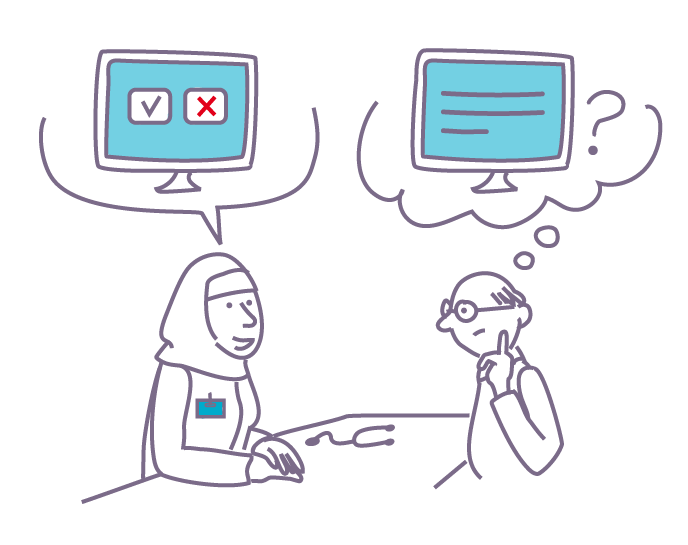 Je bent in het ziekenhuis/kliniek en bespreekt met de zorgverlener verschillende behandelingen. Je hebt zelf ergens over een behandeling gelezen die de zorgverlener niet heeft genoemd en vraagt je af of deze behandeling ook voor jou kan helpen.
Wanneer mijn zorgverlener een behandeling niet noemt, is het voor mij geen goede behandeling.
[Speaker Notes: Introductie: Je bent in het ziekenhuis/kliniek en bespreekt met de zorgverlener verschillende behandelingen. Je hebt zelf ergens over een behandeling gelezen die de zorgverlener niet heeft genoemd en vraagt je af of deze behandeling ook voor jou kan helpen. 

Stelling: Wanneer mijn zorgverlener een behandeling niet noemt, is het voor mij geen goede behandeling. 
 
Toelichting : Er zijn hulpmiddelen beschikbaar die je meer informatie geven over mogelijke behandelopties. Deze hulpmiddelen kunnen je helpen bij je beslissing zoals een keuzehulp of www.thuisarts.nl. Je kan je zorgverlener altijd vragen of er nog andere behandelopties zijn. Bijvoorbeeld in dezelfde organisatie bij een andere zorgverlener of in een ander ziekenhuis/kliniek.]
Stelling 14
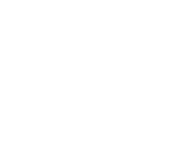 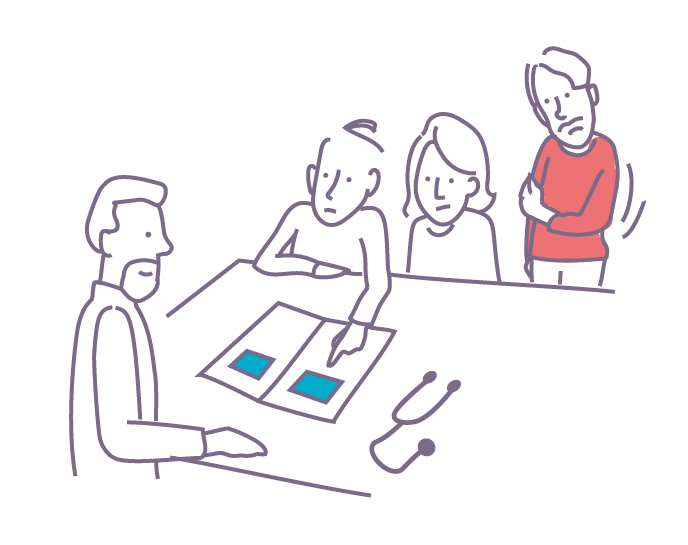 Je hebt volgende week een belangrijke afspraak met de zorgverlener over je behandeling. Je bent zenuwachtig voor de afspraak.
Ik moet alleen naar de afspraak met de zorgverlener, want het gaat alleen over mij.
[Speaker Notes: Introductie: Je hebt volgende week een belangrijke afspraak met de zorgverlener over je behandeling. Je bent zenuwachtig voor de afspraak. 
 
Stelling: Ik moet alleen naar de afspraak met de zorgverlener, want het gaat alleen over mij. 
 
Toelichting: Iemand meenemen naar een gesprek met de zorgverlener kan prettig zijn, omdat iemand uit je vertrouwde omgeving dan kan meeluisteren en kan ondersteunen. Iemand kan, als je dat prettig vindt, tijdens het gesprek extra vragen stellen. Je kan met deze persoon ook het gesprek nabespreken. Je kunt ook vragen of je het gesprek mag opnemen.]
Stelling 15
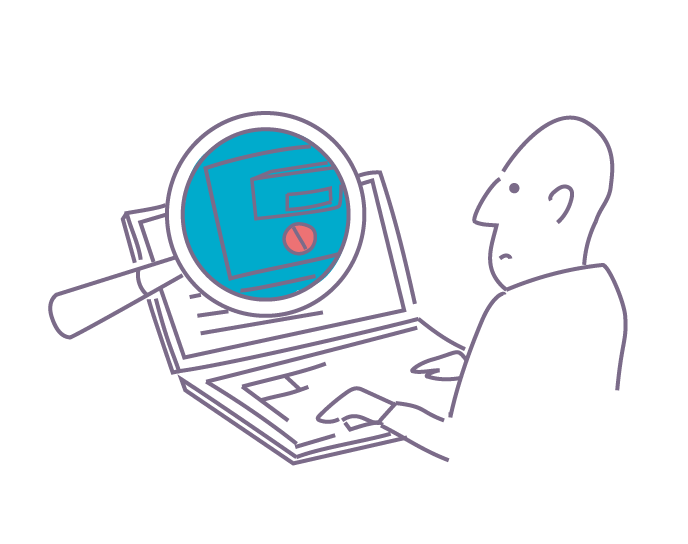 Vorige week heb je een onderzoek gehad omdat je mogelijk een ziekte hebt. Over een paar dagen heb je een gesprek met de zorgverlener over het resultaat van het onderzoek. Je gaat op internet alvast op zoek naar meer informatie over deze ziekte.
De informatie die ik op internet vind, helpt mij om meer te weten te komen over mijn ziekte.
[Speaker Notes: Introductie: Vorige week heb je een onderzoek gehad omdat je mogelijk een ziekte hebt. Over een paar dagen heb je een gesprek met de zorgverlener over het resultaat van het onderzoek. Je gaat op internet alvast op zoek naar meer informatie over deze ziekte.  

Stelling: De informatie die ik op internet vind, helpt mij om meer te weten te komen over mijn ziekte.  

Toelichting: er is veel onjuiste informatie te vinden op het internet. Vraag eventueel aan je zorgverlener waar je betrouwbare informatie kunt vinden. Denk bijvoorbeeld aan  www.thuisarts.nl. Via www.begineengoedgesprek.nl vind je meer informatie over waar je betrouwbare informatie kunt vinden over ziekte en gezondheid. 


Einde presentatie product 5]
Afsluiting
Wat heb je aan deze bijeenkomst gehad?

Wat ga je met de informatie uit deze bijeenkomst doen?

Met wie ga je deze informatie bespreken?

Heb je nog vragen?
[Speaker Notes: De afsluiting werkt het beste via de zogenoemde popcorn-methode. Dit betekent dat iedereen die zich ertoe geroepen voelt een antwoord mag geven als iemand daar op dat moment zin in heeft (geen verplichting). De rest luistert actief en neutraal. Als het niet direct iemand antwoord geeft helpt het om nog iets langer stil te zijn, er komt echt iemand vanzelf met een antwoord op de vraag. Kies afhankelijk van de tijd en de reacties voor een of meerdere van de onderstaande vragen; 
Wat heb je aan deze bijeenkomst gehad? 
Wat ga je met de informatie uit deze bijeenkomst doen?
Met wie ga je deze informatie bespreken?
Heb je nog vragen?]
Samen Beslissen
[Speaker Notes: Einde presentatie]